عنوان مقاله: پيكربندي نهادي مبتني بر موازنه قدرت در جامعه سنتي ايران )بازخواني تحولات ايران از صفويه تا قاجاريه براساس رويكرد نهادگرايي تاريخي
نویسندگان: تقي آزاد ارمكي، علي جنادله 
منبع: مجلة جامعه شناسي ايران، دورة پانزدهم، شمارة ،3پاييز ،1393ص. 64 -29
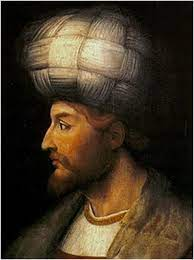 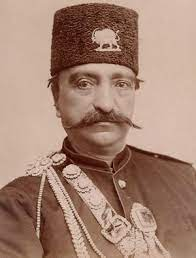 چكيده:
رويكرد نظري غالب در جامعهشناسي تاريخي جامعه ايراني، با ارائه تصويري از جامعه ما كه در آن قدرت خودكامه و استبدادي حكومت مانع رشد انجمنها، اصناف، طبقات و يا بهطور كلي هرگونه نيروي مستقل اجتماعي بوده است و در نتيجه اصالت دادن به حكومت يا »دولت« به عنوان كنشگر و عامل اصلي تحولات جامعه ناگزير به »غياب جامعه« به عنوان »نيروهاي اجتماعي« موثري كه نقش عمدهاي در تحولات اجتماعي جامعه ايران داشتند، منجر شده است. اين مقاله براساس رويكرد نهادگرايي تاريخي، روايت بديلي از جامعه پيشانوسازي ايران ارائه ميكند كه در آن بر نقش نيروها، نهادها و عامليتهاي متعدد اجتماعي تاكيد مي شود.
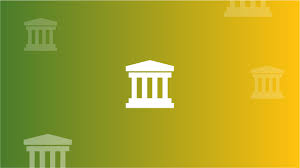 جامعه پيشانوسازي ايران
در اين روايت بديل، پيكربندي نهادي دوران قاجار، مبتني بر شبكه نسبتا پيچيده اي از روابط متقابل بين چهار نهاد اصلي يعني حكومت مركزي، روحانيت، بازار و ايلات و قبايل بود كه حاصل آن تعادل نهادي نسبتا پايداري بين اين نهادها بود. اين تعادل نهادي نه ناشي از سلطه يك نهاد بر نهادهاي ديگر بلكه محصول موازنه قدرت بين اين نهادها بود. اين تعادل نهادي، ريشه در شرايط و نحوه شكل گيري حكومت صفويه داشت كه مبتني بر تركيبي از نيروهاي ايلي و قدرت ايدئولوژيك بود
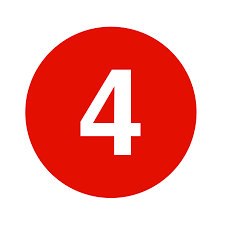 شبكه نسبتا پيچيده اي از روابط متقابل بين چهار نهاد اصلي يعني حكومت مركزي، روحانيت، بازار و ايلات و قبايل
رويكرد نظري غالب در جامعه شناسي تاريخي جامعه ايراني، مبتني بر ارائه تصويري از اين جامعهاست كه در راس آن هميشه يك حكومت استبدادي خودكامه وجود داشته و آغاز و سرانجام همهامور به آن ختم ميشود. براساس اين رويكرد- كه در اين مقاله از آن تحت عنوان كلي »گفتماناستبدادزدگي و خودكامگي« نام برده ايم- قدرت مطلق از آن حكومت بوده و هيچگونه نيرويسياسي و اجتماعي موثري كه توان مقاومت و عرض اندام در مقابل اراده و خواست حكومت را داشته باشد وجود نداشت. به گونه اي كه قدرت مطلقه و استبدادي حكومت مانع رشد انجمنها، اصناف، طبقات و يا به طور كلي هرگونه نيروي مستقل اجتماعي بود.
مانع رشد انجمنها، اصناف، طبقات
در چنين جامعه اي به دليل عدم وجود طبقات و نيروهاي مستقل اجتماعي، دولت يا حكومت نماينده هيچيك از نيروهاي اجتماعي نبوده و نيازي به مشروعيت بيروني نداشت، بلكه قائم به ذات بوده و مشروعيت دولت اساسا ناشي از واقعيت قدرت آن بود بدين ترتيب براساس اين ديدگاه، همان گونه كه كاتوزيان به صراحت بيان كرده است، در جامعه ايراني، »اين نه طبقات اجتماعي بلكه دولت بود كه ماهوي و اصل شناخته ميشد، و طبقات اجتماعي هرچه بلندپايه تر بودند به دولت وابسته تر بودند )
مشروعيت دولت
هرچند معدود تلاشهاي جامعه شناسي تاريخي در ايران مبتني بر گفتمان استبداد زدگي خودكامگي بوده و بايد اذعان كرد كه مطالعات تاريخي جامعه شناختي قابل تقدير در جامعه ايراني در اين گفتمان رشد كرده است اما بايد گفت غلبه اين گفتمان با توجه به ماهوي و اصل دانستن دولت در مقابل نيروهاي اجتماعي و در نتيجه بي توجهي به پويايي هاي نيروهاي اجتماعي در تبيين- ها، منجر به فروكاستن تحولات جامعه و تعاملات، مقاومتها و چانه زني هاي نيروهاي اجتماعي با حكومت به الگوي عمومي چرخه مستمر استبداد- هرج و مرج- استبداد در تحليلهاي ارائه شده از سوي طرفداران اين ديدگاه شده است.
گفتمان استبداد زدگي خودكامگي
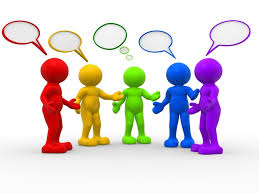 كه اين امر نيز به نوبه خود نوعي سكون و ايستايي را بر جامعه شناسي تاريخي جامعه ايران حاكم كرده است. گفتمان استبدادزدگي و خودكامگي با اصالت دادن به حكومت يا »دولت« به عنوان كنشگر و عامل اصلي تحولات جامعه و باور به عدم وجود نيروهاي مستقل اجتماعي، ناگزير از تاثير متقابل دولت و جامعه بر يكديگر و بويژه نقش و عامليت نيروهاي اجتماعي در تحولات جامعه غفلت كرده و به »غياب جامعه« به عنوان مجموعة »نيروهاي اجتماعي« موثري كه نقش عمدهاي در تحولات اجتماعي جامعه ايران داشتند، منجر ميشود
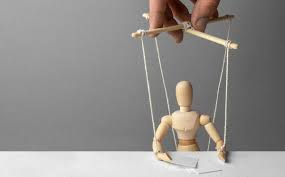 سكون و ايستايي
دين ترتيب گفتمان استبدادزدگي و خودكامگي با اصالت دادن به دولت و باور به عدم وجود نيروهاي مستقل اجتماعي، ناگزير به رويكردهاي »دولت محور» نزديك ميشود. در تحليل هاي «دولت محور»، تكيه زياد بر قدرت دولت باعث غفلت از ريشه هاي اين قدرت و تاثير متقابل دولت و جامعه بر يكديگر مي شود. اين رويكرد، به مسائل مربوط به كشمكشهاي سياسي چندان توجهي نمي كند و از شناخت شيوههاي گوناگوني كه مردم به مبارزه با دولت پرداخته و حتي جلوي اعمال قدرت آن را ميگيرند، غافل ميشود.
تحليل هاي «دولت محور»،
کشمکش سیاسی
«غياب جامعه»، در تحليلها و تبيينهاي گفتمان »استبدادزدگي و خودكامگي«، در تبيين برآمدن استبداد و خودكامگي نيز كاملا مشهود است. اكثريت قريب به اتفاق، قائلان به اين گفتمان،- البته با تفاوتهايي- براي تبيين برآمدن استبداد و خودكامگي، رويكردي جبرگرايانه مبتني بر جبر اقليمي و جغرافيايي اتخاذ كردهاند اين نظريه پردازان، عليرغم تفاوتهايي كه با يكديگر دارند، همگي به صورت مستقيم يا غير مستقيم از نظريه »استبداد شرقي« ماركس و انگلس، تاثيرگرفته اند.
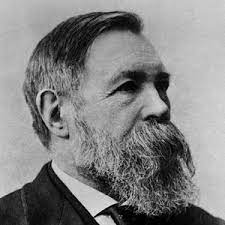 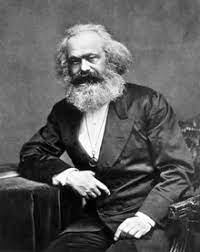 رويكردي جبرگرايانه مبتني بر جبر اقليمي و جغرافيايي
در اين نظريه، دو تبيين كلي براي برآمدن حكومتهاي استبدادي در جوامع شرقي ارائه شده است. تبيين اول كه بيشتر مورد توجه انگلس بوده است، بر بوروكراسي گسترده و متمركز حكومت براي اداره امور عمومي در جوامع كم آب و گسترده تاكيد ميكند. اين نظريه، حداقل با اوضاع جامعه ايراني از صفويه به بعد به ويژه در دوره قاجاريه همخواني ندارد
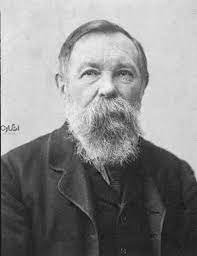 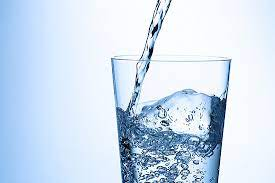 انگلس
به كاربردن تعابيري همچون فئوداليسم، و بهويژه فئوداليسم قبيلهاي از سوي تحليلگراني همچون كدي ، مينورسكي،  بائوساني، بناني و... براي ترسيم ساختار سياسي و اجتماعي جامعه ايران به ويژه از دوره صفويه بهبعد، بيانگر نوعي عدم تمركز نظام سياسي و اداري در جامعه ايراني است.
كدي (1369) در توضيح اصطلاح »فئوداليسم قبيله اي«، مي نويسد: »در اين نظام بخش اعظم قدرت نظامي در دست رهبران قبايل بود. آنها همچنين مسئول جوامع كشاورزي و حتي در بعضي از مواقع جوامع شهري بودند.  فلور نيز بيان ميكند حكومت مركزي غالبا به دليل كمبود نخبگان سياسي در قدرت مركزي و نبود راههاي ارتباطي مناسب با نواحي مختلف كشور، ناگزير بود كه به طرز گسترده اي عدم تمركز در قدرت و شكل گيريهاي قدرتهاي محلي را بپذيرد چرا كه براي حفظ نظم عمومي و گردآوري ماليات نيازمند همكاري اين قدرتهاي محلي بود)
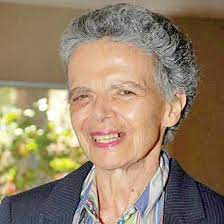 كمبود نخبگان سياسي در قدرت مركزي
نیکی کدی
علاوه براين، وظايف حكومت مركزي عموما منحصر به جمع آوري ماليات، حفظ نظم و امنيت عمومي بود و بيشتر امور و خدمات عمومي همچون آموزش و پرورش، بهداشت عمومي، محاكم قضايي، فعاليتهاي تجاري و اقتصادي، رفاه عمومي و ... خارج از دستگاههاي اداري قرار داشت و در حوزه فعاليت نهادهاي اجتماعي غيردولتي بود
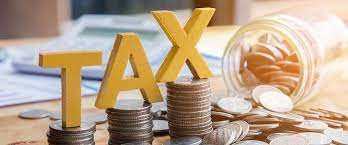 وظايف حكومت مركزي
بدين ترتيب وجود يك حكومت با يك دستگاه اداري گسترده و متمركز دولتي، نميتواند با شرايط ساختار سياسي و اجتماعي جامعه ايران سنتي همخواني داشته باشد.
تبيين دوم تبيين استبداد شرقي كه بيشتر مورد توجه ماركس بود، بر برآمدن حكومت استبدادي به دليل پراكندگي جامعه و عدم شكل گيري طبقات و نيروهاي اجتماعي مستقل تاكيد مي كند.
شكلگيري طبقات و نيروهاي اجتماعي مستقل
براساس اين تبيين، سلطه و اقتدار دولت بر جامعه نه به دليل قدرت آن بلكه به دليل ضعف جامعه است. در اين مقاله تلاش مي شود ضمن به چالش كشيدن اين تبيين، در مقابل روايتي كه گفتمان »استبداد زدگي و خودكامگي« از جامعه ايران ارائه ميكند، روايت بديل ديگري ارائه كرد كه در آن بر »بازگشت به جامعه« به معني شناسايي نيروها، نهادها و عامليت هاي اجتماعي متعد تاكيد ميشود. لذا در اين مقاله، روايتي تكثرگرايانه از عوامل و نيروهاي اجتماعي تاثيرگذار در تحولات دوره صفويه تا قاجاريه ارائه خواهد شد
استبداد زدگي و خودكامگي
رويكرد نظرينهادگرايي تاريخي: تحليل در بستر زمينه، زمان، و قدرت
از آنجا كه نخستين گامهاي نوسازي در ايران و بسياري ديگر از جوامع غير غربي، در پاسخ به شرايط نوين جهاني ناشي از ظهور دولتهاي مدرن غربي بود كه به بيان ميگدال (2004) مزيت نسبي آنها در بسيج و سازماندهي منابع براي جنگ و اهداف ديگر، تهديدهاي جدي اي را متوجه ديگر قدرتهاي سياسي ميكرد، بازانديشيها و تاملات صورت گرفته درخصوص تحولات جوامع غير غربي، بهميزان بسياري زيادي متاثر از باور به قدرت بلامنازع دولت در جهت دهي و اعمال تغييرات بود كه منجر به غلبه رويكرد »دولت محور« در اين تحليلها شده بود.
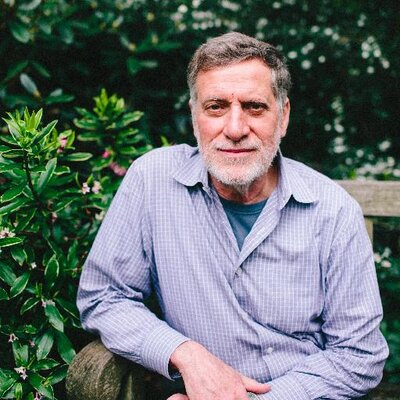 غلبه رويكرد »دولت محور«
میگدال
همانگونه كه ميگدال (2004) بيان كرده است، در ديدگاههاي »دولت محور«، دگرگوني ها و تحولات جامعه به عنوان بخشي از فرآيندهايي كه در آنها دولت مركزيت اصلي را دارد مورد تحليل قرار گرفته اند. در مقابل كساني كه سلطه بر آنها اعمال مي شود- ابژه هاي كنترل- نقش كمي در اين نظريه ها دارند. مركزيت دولت و بي توجهي به ساختار و مقاومت و استقلال بخشهاي پيراموني جامعه، ويژگي اصلي بسياري از كارهاي عمده اوليه در زمينه توسعه و همچنين بسياري از مطالعات معاصر است، غلبه گفتمان »استبدادزدگي و خودكامگي« در تحليلها و تبيينهاي ارائهشده از تحولات جامعه ايران در رويارويي با نوسازي، نتيجه همين مركزيت دولت و غفلت از عامليت نهادها و نيروهاي اجتماعي است.
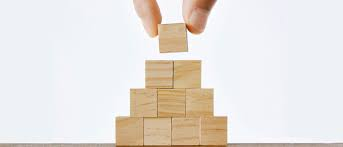 مركزيت دولت
اين در حالي است كه همانگونه كه اندرسون  (1967) با ارائه مفهوم »حاكميت محدود« 1بيانكرده است، دولت همانگونه كه بر ديگر نهادهاي اجتماعي تاثير دارد، به نوبه خود از آنها نيز تاثير ميپذيرد و بدين ترتيب بايد دولت را به عنوان نهادي در ميان بي شمار نهادهاي اجتماعي ديگر كهحيات اجتماعي را شكل ميدهند، درنظر گرفت. بدين ترتيب براساس ترمينولوژي ميگدال (، 2004) تصوير واقع بينانه تر از جامعه »آميزهاي از سازمانهاي اجتماعي« است.
دولت را به عنوان نهادي در ميان بي شمار نهادهاي اجتماعي ديگر
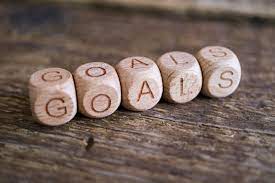 در اين تصوير برخلاف هرگونه مدل تك عاملي، كه براي حل مساله اقتدار و دگرگوني در پي يافتن يك موقعيت نسبتا منسجم اقتدار – به عنوان مثال مركز، دولت و يا طبقه اجتماعي مسلط- بهمنزلة عامل تعيين كننده اقتدار و دگرگوني ميباشند، براي فهم بهتر سلطه و دگرگوني نيازمند درنظر گرفتن »عرصه هاي متكثر سلطه و مقاومت در جامعه« هستيم
حل مساله اقتدار و دگرگوني
رويكرد نهادگرايي تاريخي با تاكيد بر پيكربندي نهادي جامعه و نحوه توزيع قدرت در اين پيكربندي، زمينه نظري و روشي مناسبي را براي اين منظور فراهم ميكند. نهادگرايي تاريخي يكي از شاخه هاي نهادگرايي جديد است. از جمله ويژگيهاي اين رويكرد جديد نهادي كه زمينه مناسبي را براي مطالعه روابط بين نهادهاهاي متكثر جامعه و تاثير اين روابط بر تحولات و دگرگونيهاي سياسي فراهم ميكند، تاكيد به آنچه كه هال (1986) تحت عنوان »ويژگي ارتباطي« نهادها مي خواند، ميباشد: مهمتر از ويژگيهاي رسمي نهادهاي دولتي و اجتماعي، آنچه كه في نفسه از اهميت بيشتري برخوردار است اين است كه چگونه پيكربندي نهادي مورد مطالعه، كنشهايمتقابل سياسي را شكل مي دهد
نهادگرايي تاريخي يكي از شاخه هاي نهادگرايي جديد است
با توجه به ويژگيهاي برشمرده شده توسط پيرسون و اسكاچپل ) ،(2002استينمو ) ،(2008و كاتلين تلن و استينمو (2002) و ويژگيهاي ديگري كه بهصورت پراكنده در آثار ديگر نظريهپردازان اين رويكرد وجود دارد، ميتوان گفت مهمترين ويژگيهاي اين رويكرد، پرداختن به رخدادهاي خاص واقعي، جدي گرفتن تاريخ و رديابي فرآيندهاي تاريخي، توجه به زمينه و پيكربندي نهادي، مورد توجه قرار دادن قدرت و تضاد منافع در تحولات نهادي و محوريت تحليلهاي با برد ميانه و پيوند رابطه عامليت- ساختار است
پرداختن به رخدادهاي خاص واقعي
توجه ويژه نهادگرايان تاريخي به رخدادهاي واقعي، ناگزير آنها را به اتخاذ يك رويكرد تاريخي ميكشاند. همانگونه كه استينمو (2008) توضيح مي دهد، اهميت تاريخ براي نهادگرايان تنها به اين دليل نيست كه ارجاعات و شواهد آنها براي تحليل را افزايش دهد، بلكه تاريخ مهم است چون رخدادها درون يك زمينه تاريخي رخ مي دهند كه تأثير مستقيمي بر تصميم گيريها و رخدادها دارد  همچنين يكي ديگر از دلايل تمركز نهادگرايي بر فرآيندهاي تاريخي، جلب توجه ما به  بزنگاههاي مهم« و فرآيندهاي اجتماعي طولاني مدت پهن دامنه اما آهسته است
پهن دامنه اما آهسته
نهادگرايان تاريخي در تحليلهاي تاريخي خود به ندرت بر يك زمينه نهادي يا سازماني منفرد تمركز ميكنند و در مقابل به تحليل هاي با برد متوسط يا پهن دامنه اي پرداخته كه به بررسي نهادهاي متكثري كه در يك زمينه گسترده تر با يكديگر كنش متقابل كرده، عمل مي كنند و تحت تأثير آن زمينه گسترده تر قرار ميگيرند، مي پردازند. به عبارت ديگر، نهادگرايان تاريخي به بررسي خاستگاهها، تاثيرات و ثبات يا بي ثباتي كليت پيكربندي نهادي مي پردازند
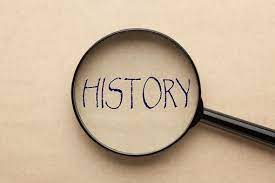 تاثيرات و ثبات يا بي ثباتي كليت پيكربندي نهادي
از منظر نهادگرايان تعامل و كنش متقابل بين نهادها در يك زمينه گسترده نهادي، تنها مبتني بر هماهنگي و روابط كاركردي بين نهادها نميباشد، بلكه تضاد و عدم توازن قدرت و بيثباتي نيز برجسته است. برخلاف ديدگاه غالب مبني بر شكلگيري و ظهور نهادها در جهت توليد منافعجمعي، همانگونه كه جك نايت  (1992)در كتاب »نهادها و تضاد اجتماعي«، بيان كرده است،نهادها بيشتر منعكس كننده تضاد اجتماعي ميان كنشگراني با اهداف متفاوت و مغاير ميباشند.
از نگاه نايت »نهادهاي اجتماعي محصول تلاش برخي كنشگران براي محدود كردن كنش ديگراني است كه با آنها كنش مي كنند« بر اين اساس، نهادگرايي تاريخي با تاكيد برپيكربندي نهادي و تضاد موجود در اين زمينه نهادي گسترده، به بررسي توازن هاي بي ثبات قدرت و منافع پرداخته و نهادها را همچون محصولات در حال تحول منازعات كنشگران نابرابر ميدانند
تضاد موجود در اين زمينه نهادي گسترده
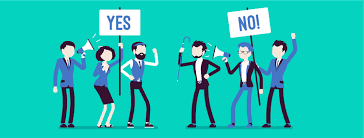 نهادگرايي تاريخي با مورد توجه قرار دادن منازعات و منافع كنشگران در شكلگيري نهادها و همچنين اتخاذ تعريفي از نهاد كه »بر نهادهاي سطح ميانهاي همچون سيستمهاي حزبي، و ساختار گروههاي ذينفع اقتصادي همچون اتحاديه ها تاكيد دارد«، يك پيوند نظري ميان افرادي كه تاريخ را ميسازند و شرايطي كه تحت آن اين كار را ميكنند- يا به عبارت ديگر پيوند عامليت- ساختار- فراهم ميسازد
ساختار گروههاي ذينفع اقتصادي
پيوند عامليت- ساختار
اما نهادگرايي تاريخي همزمان با توجه به رابطه بين سوژه و محيط نهادي، بر »چسبندگي« 1آرايشهاي نهادي شكل گرفته به صورت تاريخي نيز تاكيد ميكند. بدين معني كه آرايشهاي نهادي محصول فرآيندهاي تاريخي هستند و به سادگي دگرگون نمي شوند. زيرا »هر (نهادي رسمي يا غير رسمي) در مجموعه نهادي بزرگترين قرار دارد و تغيير در هر مجموعه قواعد (نهاد) ميتواند دلالت بر تغيير در مجموعه اي ديگر باشد. لذا بسيار محتمل است كه كساني كه از زمينه نهادي موجود نفع ميبرند در مقابل تغيير مقاومت كنند )
دگرگونی ساده
رويكرد نهادگرايي تاريخي با تاكيد بر چسبندگي نهادي، برخلاف ديدگاه غالب مبني بر تحول و دگرگوني تدريجي نهادها كه متاثر از مكتب تكاملي داروين بود، مدل خاصي از تحول نهادي را مبناي كار خوا قرار ميدهد كه توسط كراسنر (1984) تحت عنوان مدل »تعادل منقطع« 1مطرح شد. مدل تعادل منقطع بر دوره هايي از »گشايش« و نوآوريهاي سريع كه در ادامه آنها دورههايي از ايستايي نهادي يا »قفل شدگي« وجود دارد تاكيد مي كند
تاكيد بر چسبندگي نهادي
براساس اين مدل، در دورههاي گشايش، گزينههاي مختلفي پيش روي كنشگران سياسي قرار دارد، اما انتخاب هر گزينه، مسير تاريخي را در جهت خاصي هدايت خواهد كرد و انتخابهاي بعدي را محدود مي كند به گونه اي كه برگشت از اين مسير دشوار و يا ناممكن خواهد شد. اين همان فرآيندي است كه از آن تحت عنوان »وابستگي به مسير«ياد ميشود.
كولير و كولير (1991) به پيروي از مارتين ليپست و روكان  (1967) و روكان (1970) برهه ها و دورههاي اوليه انفتاح و گشايش كه درپي آن دوره هاي طولاني تعادل و ايستايي ظهور ميكند را »بزنگاههاي مهم«مي نامند. همان گونه كه كولير و كولير(1991) در كار خود اشاره كردهاند، »بزنگاههاي مهم« در كشورهاي مختلف به شيوه هاي مختلفي رخ مي دهند و بدين ترتيب باعث شكل گيري مسيرهاي متفاوتي در سير تحولات جوامع مختلف شده و ميراث جداگانه و متمايزي را بر هر كشور توليد مي كنند.
دوره هاي طولاني تعادل و ايستايي
بزنگاههاي مهم
در تحليل بزنگاههاي مهم بايد نشان داده شود كه اين بزنگاهها چه »ميراثي« از خود به جاگذاشته اند. كولير و كولير (1991) سه مولفه را براي »ميراث« برشمردهاند: الف- مكانيسمهاي توليد ميراث: بدين معني كه چه مكانيسمهايي باعث توليد ميراث شدهاند. ب- مكانيسمهاي بازتولي ميراث: بدين معني كه مجموعهاي از نهادها به محض بهوجود آمدن، منافعي را بههمراه ميآورند  صاحبان قدرت در اين نهادها تلاش ميكنند تا موقعيت خود را حفظ كنند. ج- ويژگيهاي عمده ميراث: كه منظور از اين ويژگيها، صفاتي است كه محصول و نتيجه »بزنگاه مهم« هستند. بعنوان مثال، بزنگاه مهم ممكن است به منظومه جديدي از روابط اتحاديه- حزب- دولت منجر شده باشد
بزنگاههاي مهم
روابط اتحاديه- حزب- دولت
بدين ترتيب همانگونه كه ماهوني (2000) بيان ميكند وابستگي به مسير با تلاشهايي درجامعهشناسي تاريخي كه سعي ميكنند مجموعه قابل تعميمي از فرآيندهاي علي را براي تبيين تفاوتها يا شباهت هاي جوامع مختلف شناسايي كنند در تضاد است نهادگرايانتاريخي استدلال مي كنند كه زمانبندي و توالي فرايندها يا رخدادهاي خاص از اهميت زيادي برخوردار است زيرا فرآيندهاي خود تقويت كننده بعدي، كه دائما در زندگي سياسي و اجتماعي نقش ايفا ميكنند، نتايج تحولات بعد از خود را تغيير مي دهند
زمانبندي و توالي فرايندها يا رخدادهاي خاص
فرآيندهاي علي
پيرسون و اسكاچپل، .(2002)، ماهوني (2000) در چارچوب مطالعات وابستگي به مسير، دو الگوي عمده توالي را شناسايي كرده است. يك نوع تحليلهاي وابستگي به مسير از نظر ماهوني (2000) به مطالعه «تواليهاي واكنشي» ميپردازند.
تحليلهاي وابستگي به مسير
اين تواليها بدين معني واكنشي هستند كه، هر رخداد در يك مرحله، واكنشي به رخدادهاي پيشين و علت رخداد مرحله بعد است. در تواليهاي واكنشي، رخداد نهايي، نوعا نتيجه يا پيامدي است كه مورد مطالعه قرار ميگيرد و زنجيره رخدادها را ميتوان بهعنوان مسيري كه منجر به اين نتيجه يا پيامد شده است درنظر گرفت. رخدادهاي اوليه توالي، از اهميت به سزايي در تعيين نتيجه و پيامد نهايي برخوردار هستند زيرا هرگونه تغيير كوچكي در اين رخدادهاي اوليه در طول زمان به صورت انباشتي باعث تغييرات بزرگي شده كه نتيجه نهايي متفاوتي را به همراه خواهد داشت
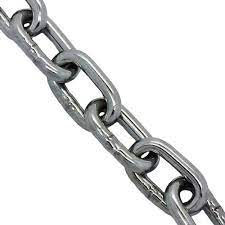 زنجيره رخدادها
در الگوي دوم، برخي از پژوهشگران وابستگي به مسير به تحليل تواليهاي «خود تقويت كننده» مي پردازند. ويژگي اين توالي ها، شكل گيري و بازتوليد طولاني مدت يك الگوي نهادي خاص است. براساس الگوي تواليهاي خود تقويت كننده، دوره هاي تكوين و پيدايش نهادي با »بزنگاههاي مهم« ارتباط دارد و خصلتي تصادفي دارد
.
بازتوليد طولاني مدت
خصلتي تصادفي
تصادفي بودن بهعدم توانايي تئوري در پيشبيني يا تبيين- احتمالي يا جبرگرايانه- وقوع نتايجي خاص اشاره دارد  اما در مراحل بعد، ديناميسم »بازده فزآيند« به كار ميافتد كه متضمن آنچه كولير و كولير(31 :1991) »مكانيسمهاي بازتوليد« ينامند ميباشد. برخلاف دورههاي تكوين و پيدايش نهادي، بازتوليد نهادي قابل تبيين با مكانيسمهاي مستخرج از تئوريها هستند. در حقيقت، اين مكانيسمهاي بازتوليد نهادي، ممكن است به صورت علي به گونه اي موثر باشند كه باعث قفل شدن الگوي نهادي موجود شوند و از بين بردن آن را دشوار سازند
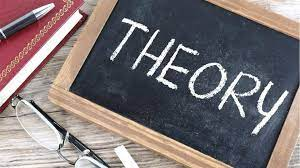 مکانیسم های بازتولید
از جمله مكانيسمهاي بازتوليد نهادي، مكانيسم هاي مبتني بر تبيين قدرت محور ميباشند. براساس تحليل قدرت محور وابستگي به مسير، نهادها، سود و هزينه را به صورت نابرابري توزيع ميكنند و كنشگراني كه به ميزان متفاوتي از منابع برخوردار هستند، نوعا در مقابل بازتوليد نهادي داراي منافع متضادي خواهند بود. براساس رويكرد قدرت محور، نهادها حتي در صورتي كه اغلب افراد يا گروهها خواهان تغيير آنها باشند مقاومت ميكنند به اين دليل كه نخبگاني كه از وجود ايننهادها منتفع هستند داراي قدرت كافي براي تقويت بازتوليد آنها هستند
رويكرد قدرت محور
در اين مقاله تلاش خواهد شد بر مبناي مدل تقاطع منقطع موردنظر رويكرد نهادگرايي تاريخی نشان داده شود كه چگونه شكل گيري حكومت صفويه بهعنوان يك بزنگاه تاريخي مهم، برخلاف گفتمان غالب »استبدادزدگي و خودكامگي«، سلسله رخدادهايي را موجب شد كه براساس منط تواليهاي واكنشي به شكلگيري يك پيكربندي نهادي داراي تعادل مبتني بر توازن قدرت در ميان نهادهاي مختلف جامعه در دوره قاجاريه منجر شد
سلسله رخدادهايي
روششناسي تحقيق
مطالعه پيش رو از نوع تاريخي »در زماني« 1است كه در آن براساس مدل تقاطع منقطع، و با تاكيد بر دو الگوي وابستگي به مسير يعني الگوي تواليهاي واكنشي و تواليهاي خود تقويت كننده تحولات و رخدادهاي تاريخي از زمان شك لگيري حكومت صفويه تا دوران حكومت قاجاريه بررسي خواهد شد. مدل تعادل منقطع با برداشت خاصي از عليت، يعني »عليت تاريخي« پيوند ميخورد که براساس آن، نتيجه كامل رخداد اوليه ممكن است در فاصله زماني قابل توجهي نسبت به بزنگاه يا علت تاريخي بروز كند زيرا فرآيندهاي خودتقويت كننده به زمان قابل ملاحظهاي براي ايفاي نقش نياز دارند
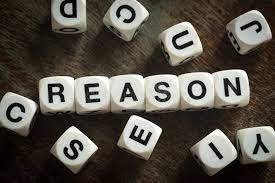 اين برداشت از عليت، ممكن است با مشكل مهمي تحت عنوان »تله عقبگرد بيانتها« همراه باشد. بدين معني كه پژوهشگران براي يافتن علت بنياديني كه شروع كننده رخدادهاي متوالي است، بدون داشتن يك معيار براي مشخص كردن يك نقطه شروع معنادار در زمان ممكن است گرفتار عقبگرد تاريخي بي انتها شوند پيشنهادهاي مختلفي براي اجتناب از اين موضوع ارائه كردهاند كه ما از اين ميان، »نقاط گسست« و »بزنگاههاي مهم« را مبناي كار خود قرار مي دهيم كه در آن سير تحولات تاريخي گسسته شده و در مسير جديدي جهت داده مي شود.
عقبگرد تاريخي بي انتها
همچنين براي بيان روابط علي در فرآيندهاي زماني نيز از تكنيك »روايت تاريخي» استفاده كردهايم. از طريق استدلال روايي، تحليلگران ميتوانند، توصيف گام به گامي از مسير علي خاصي كه طي آن نقطه گسست اوليه منجر به نتايج نهايي ميشود
توصيف گام به گامي
ا در اين مقاله تعريفي از نهاد را مبنا قرار داده ايم كه نهادگراياني همچون استريك و تلن  (2005) وتلن و استينمو (2002) ارائه كرده اند. استريك و تلن (2005)نهادها را به طور خلاصه «عناصر سازنده نظم اجتماعي» تعريف كرده اند.
براساس اين تعريف، نهادها، بيانگر انتظارات و توقعات مرتبط با رفتار گروههاي خاصي از كنشگران يا انجام فعاليت هاي خاصي هستند كه از لحاظ اجتماعي تاييد شده و به صورت جمعي پذيرفته شده هستند. استريك و تلن، (9 :2005) اين دو اشاره ميكنند كه براساس اينتعريف، دولت و حتي سازمانهاي خصوصي مانند اتحاديه هاي صنفي و ... به عنوان نهاد درنظر گرفته مي شوند. به اين شرط كه سازمانها يا كنشگران جمعي را به ميزاني مي توان به عنوان نهاد درنظر گرفت كه  وجود و عملكرد آنها به شيوه خاصي به صورت عمومي به رسميت شناخته شده و داراي امتياز خاصي باشند و اين از طريق پشتيباني اين سازمانها بوسيله هنجارهاي اجتماعي و قابليت اجرايي مربوط به آنها صورت مي گيرد
رسميت
به عنوان مثال اتحاديه هاي تجاري تا زماني كه امكان داشته باشد مجوز فعاليت آنها از طريق دولت لغو شده و يا ممنوع و غيرقانوني اعلام شوند، صرفا سازمان هستند. اما در جوامعي كه وجود اين سازمانها و فعاليت آنها به وسيله ارزشهاي جمعي و هنجارهاي سياسي پذيرفته شده حمايت شوند، و بتوانند محدوديتهايي را كه از لحاظ اجتماعي تاييد شده اند، بر كنشگران اقتصادي اعمال كنند، نهاد درنظر گرفته مي شوند )
ارزشهاي جمعي و هنجارهاي سياسي
بدين ترتيب نهادگرايان تاريخي تعريفي از نهاد را پذيرفته اند كه هم نهادهاي رسمي و هم نهادهاي غير رسمي را در بر مي گيرد و از نظر آنها رفتار واقعي افراد، منعكس كننده اثر متقابل نهادهاي رسمي و غير رسمي است.  اصطلاح نهادهاي غير رسمي براي مجموعه مغشوش و گسترده اي از پديده ها همچون شبكه هاي فردي گروههاي خويشاوندي، قبيله، طايفه و  جامعه مدني به كار برده شده است.
نهادهای رسمی
نهادهای غیر رسمی
ما در اين مقاله تعريف هلمك و لويتسكي  (2004) را پذيرفتهايم كه براساس آن، نهادهاي غير رسمي عبارتند از قواعد اجتماعي مشترك كه معمولا نانوشته بوده و خارج از مجاري مصوب رسمي، ايجاد شده ارتباط برقرار كرده و اداره ميشوند براساس اين تعريف، نهادهاي سنتي مورد نظر اين تحقيق را ميتوان زير مجموعه نهادهاي غير رسمي طبقه بندي كرد كه خارج از مجاري دولت يا نهادهاي حكومتي شكل گرفته و فعاليت مي كنند
قواعد اجتماعي مشترك كه معمولا نانوشته بوده
تحليل تواليهاي واكنشي صفويه: زمينه هاي شكل گيري پيكربندي نهادي سنتي
شكل گيري حكومت صفويه را در مقايسه با دوره هاي تاريخي پيش از آن بايد به عنوان يك نقطع گسست و نقطه شروعي براي موجوديت يك جامعه جديد تلقي كرد نحوه شكل گيري حكومت صفويه و بنيادهاي آن تفاوتي اساسي با حكومتهاي پيش از آن داشت.
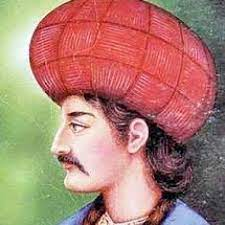 شاه اسماعیل صفوی
حكومت صفويه خاستگاهي شهري و غير ايلي داشته و رابطه شاهان صفوي (بويژه شاهان اوليه) و نيروهاي قزلباش بهعنوان نيروهاي ايلي و نظامي صفويه، نه براساس وابستگي و پيوندهاي قبيلهاي و طايفهاي بلكه از يك سو مبتني بر نوعي مرام عقيدتي و كاريزماي صوفي؛ فوران،  از سوي ديگر انگيزههاي سياسي مشترك جهت ايستادگي در مقابل تمركز قدرت عثماني بود. در مجموع شاهان صفوي از سه منبع اساسي مشروعيت بهره ميگرفتند: انتساب خود به امام موسي كاظم(ع)، ارشديت در سلسله مراتب صوفيهاي صفوي و انتساب خود به پادشاهان صفوي از طريق ازدواج دختر يزگرد سوم با امام حسين (ع)
كاريزماي صوفي
بدين ترتيب پيوند خوردن دو نيروي شهري و ايلي بر مبناي انگيزههاي متعدد مذهبي و سياسي، زمينهساز شكلگيري حكومتي با پايههاي متكثر قدرت شد. بهويژه كه نيروهاي ايلي طرفدار صفويه خود تركيبي بود از ايلات و قبايل مختلف از جمله قزلباشان و ايلات و عشاير مختلف از جمله طالشها، چغتايها، كردها، لرها، و ... شكلگيري حكومت صفويه بر پايه هاي متكثر قدرت همان رخداد اوليهاي است كه در ادامه نشان خواهيم داد چگونه براساس منطق الگوي»تواليهاي واكنشي« با به جنبش درآوردن زنجيرهاي از رخدادهاي واكنشي منجر به شكلگيري ميراث نهادي ويژهاي شد كه تا حكومت قاجاريه تداوم داشت
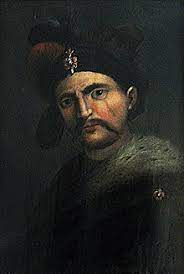 منطق الگوي»تواليهاي واكنشي
شاه عباس اول
اتكاي شاهان صفوي به نيروي نظامي ايلات و قبايل و واگذاري تيول به آنها در مقابل خدمات نظامي، زمينهساز قدرت يافتن ايلات و به تدريج برخورداري ايلات و قبايل از ميزاني خودمختاری نسبي در تيول خود شد بهگونهاي كه كشور ميان روساي ايلات و قبايل تقسيم شد موروثي شدن تيولها، استقرار روساي ايلات بههمراه ايل وابسته به خود در تيول مربوط و تصدي حكومت ايالات و ولايات و جوامع كشاورزي و شهري مجاور توسط تيولداران به تدريج كشور را به قلمرو حاكميتهاي ايلي نسبتا مستقل و خودمختار تبديل كرد.
خودمختاری نسبي در تيول خود
بكار بردن اصطلاح »فئوداليسم قبيلهاي« از سوي كساني همچون كدي (1369) مينورسكي (1368)، بائوساني (1971)و بناني (1978) براي توصيف نظام اجتماعي سياسي دوره صفويه را ميتوان نشانگر همين واقعيت دانست
توصيف نظام اجتماعي سياسي دوره صفويه
در واقع همانگونه كه رجب زاده (1378) بيان كرده است برخلاف رويكرد موجود درخصوص تبيين استمرار تيولداري براساس نوع سازمان كشاورزي ايران و به ويژه شيوه توليد آسيايي، منشا نظام تيولداري ريشه در توازن قدرت ميان حكومت مركزي و ايلات و قبايل داشته و علت تداوم آن نيز عدم توانايي هريك از اين دو گروه در قبضه كامل قدرت بوده است
نوع سازمان كشاورزي ايران و به ويژه شيوه توليد آسيايي
. تعادل قدرت ميان شاهان صفوي و سران ايلات ريشه در نياز متقابل اين دو به يكديگر داشت: نيروهاي ايلي بدون داشتن يك ايدئولوژي با ويژگي كاريزمايي قادر به تشكيل حكومتي فراگير نبودند و اين صفويان بودند كه توانستند چنين نيروي ايدئولوژيكي را فراهم كنند. شاهان صفوي نيز نه تنها در مرحله تاسيس حكومت، بلكه براي تداوم آن و مقابله با دشمنان نيز نيازمند نيروي نظامي ايلات بودند.
يك ايدئولوژي با ويژگي كاريزمايي
اما به تدريج سست شدن پيوندهاي معنوي ميان شاهان صفوي و سران ايلات قزلباش در نتيجه شكست شاه اسماعيل در جنگ چالدران كه موقعيت وي بهعنوان رهبر معنوي قزلباشها و موجودي  الهي و شكست ناپذير را تضعيف كرد و تشديد اين فرآيند به دليل دنيوي شدن تدريجي شاهان صفوي منجر به قدرت گرفتن سران ايلات و در مقابل تلاش شاهان صفوي در جهت استقلال از نيروهاي بهوجود آورنده خود و تمركز هرچه بيشتر قدرت در دست حكومت مركزي شد
سست شدن پيوندهاي معنوي ميان شاهان صفوي و سران ايلات قزلباش
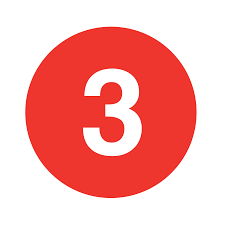 . تلاش شاهان صفوي در سه جهت بود:
1- تشكيل اتحاديه هاي ايلي جديد: شاهان صفوي براي تضعيف و بينيازي از قزلباشها اقدام به تشكيل اتحاديه هاي ايلي جديدي همچون «شاهسون» ها و اتحاديه ايلي قشقايي كردند. اين كنفدراسيونها و اتحاديه ها هرچند در ابتدا در راستاي منافع و اهداف حكومت مركزي تشكيل ميشد، بتدريج خود به قدرت مستقلي تبديل مي شدند به گونهاي كه حكومت مركزي را به اقداماتي سياسي و نظامي براي تضعيف و كاهش قدرت اين كنفدراسيونها برمي انگيخت.
اين اقدامات نشان ميدهد كه شاهان صفوي حتي در جهت تضعيف ايلات و قبايل از توانايي و استقلال كامل برخوردار نبوده و نيازمند جلب حمايت ايلات و قبايل ديگر بودند. و اين اقدامات آنها در نهايت نه تنها به تضعيف اتحاديه هاي ايلي منجر نشد بلكه  باعث سربرآوردن اتحاديه هاي ايلي قدرتمند جديد نيز شد
تضعيف اتحاديه هاي ايلي
2- تقويت بخش بوركراتيك حكومتي و تشكيل نيروي نظامي دائمي متشكل از غلامان: كاهش نفوذ نيروهاي نسبتا مستقل و خودمختار ايلي از طريق گسترش هرچه بيشتر نيروهاي بوركراتيك وابسته به حكومت و تشكيل هنگهاي نظامي دائمي از جمله اقدامات ديگر شاهان صفوي براي استقلال و بينيازي از ايلات و تمركز هرچه بيشتر قدرت بود. شيوه تيولداري و نياز به نيروهاي اداري متخصص در امور ماليات و خراج به رشد و گسترش نيروهاي بوركراتيكي انجاميد كه خارج از ايلات و غالبا از درون بخشهاي شهري- روستايي سربرآورده بودند
كاهش نفوذ نيروهاي نسبتا مستقل و خودمختار ايلي
همان گونه كه كدي( 32 :1369) بيان مي كند شاهان صفوي در اين روند، هرچه بيشتر به قبايل طرفدار خود كه به دليل مقاومت در برابر كنترل دولت مركزي، اكنون هرج و مرج طلب خوانده ميشدند، پشت نموده و به جلب حمايت ديوانسالاران قديم پارسي (تاجيك) پرداختند. همچنين شاه عباس براي بي نيازي از نيروي نظامي وابسته و وفادار به ايلات، متوسل به نيروي سومي (علاوه بر ايلات و ديوانسالاران) متشكل از غلامان چركسي (قرقيزي)، گرجي و ارمني شد كه ارتشي دائمي به وجود آورده كه هميشه در دسترس بود و به هيچكس جز شخص شاه وفاداري نداشت
بي نيازي از نيروي نظامي وابسته و وفادار به ايلات
تقويت بخش بروكراتيك حكومتي و بهكارگيري نيروهاي نظامي جديد غير ايلي، در درازمدت از دو جهت به تقويت و استقلال ايلات و قبايل از حكومت انجاميد. از يك سو، ورود نيروهاي بوركراتيك و نظامي جديد، زمينه را براي شكل گيري اشرافيت جديدي فراهم كرد كه خود در دراز مدت به نيرويي مستقل از حكومت تبديل شد.
تقويت و استقلال ايلات و قبايل
از سوي ديگر، شاهان صفوي بهويژه شاه عباس، شاه صفي و شاه عباس دوم براي پرداخت مزد و مواجب نيروهاي نظامي جديد در جهت وابستگي دائمي آنها به حكومت مركزي، شيوه جديد پرداخت مستقيم مواجب و مخارج ارتش از درآمدهاي سلطنتي را در پيش گرفتند كه با توجه به مخارج سنگين ارتش نيازمند گسترش املاك خاصه حكومتي و كاهش ممالك (زمينه اي تحت اداره اشراف ايلي) و تضعيف هرچه بيشتر آنها بود
جستجوي يك منبع مشروعيت بخش جديد: شاهان صفوي بهدليل كمرنگ شدن جنبههاي كاريزماتيك خود و در پي آن سست شدن پيوند معنوي آنها با ايلات قزلباش، به فقه شيعي بهعنوان يك منبع مشروعيت بخش جديد و مستقل از طريقت صوفيانه قزلباشها متوسل شدند. عامل ديگر قدرت گرفتن فقها، ناشي از ضرورتهاي اجرايي يك حكومت بود. شاهان صفوي براي تثبيت حكومت خود نيازمند آن بودند كه ايدئولوژي صوفيانه مبتني بر شور ايمان را كه ابتدا زمينهساز يك قيام و پيروزي پرشور بود با ايدئولوژي مناسبي براي يك حكومت نهادمند و با ثبات جايگزين كنند
منبع مشروعيت بخش
همچنين رسيدگي به امور عمومي از قبيل تجارت، كشاورزي، قضاوت و ديگر امور اجرايي نيازمند يك مبناي حقوقي بود كه در آن زمان فقه و شريعت آن را فراهم ميكرد. لذا حضور علماي فقيه متشرع در دستگاه حكومتي صفويه ضرورت پيدا كرد در اواخر دوره صفويه، يعني دوران سلطنت شاه عباس دوم تا شاه سلطان حسين، قدرت فقها به ميزاني افزايش يافت، كه استقلال خود را از شاه كاملا تثبيت كرده و مدعي حق ويژه خود مبني بر نيابت امام دوازدهم شدند و به جايي رسيدند كه شاهان صفوي را كنترل ميكردند
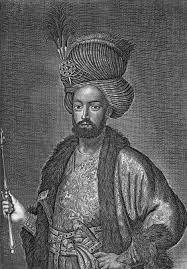 شاه سلطان حسین
پديد آمدن پي در پي مقامات و مناصب مذهبي جديد طي دوره صفويه، بيانگر نكته مهمي درخصوص استقلال روز افزون علما و تلاش شاهان صفوي براي استمرار پيوند با علما ميباشد. هر يك از اين مناصب مذهبي پس از مدتي به مقاماتي ديوانسالارانه، موروثي و تشريفاتي تبديل ميشدند كه از فراهم نمودن مشروعيت لازم براي شاهان صفوي ناتوان بودند. چرا كه علما و فقهاي بارز و اعلم بيرون از دستگاه اداري صفويه پديد ميآمدند. و به همين دليل شاهان صفوي بناچار براي كسب مشروعيت از طريق جلب حمايت اين علما و فقها و غلبه بر محدوديتهاي بوروكراتيك، مجبور بودند مناصب مذهبي جديدي پديد بياورند كه مافوق مناصب تشريفاتي بجا مانده از قبل قرار ميگرفتند. در اين خصوص به عنوان نمونه ميتوان به پديد آمدن مقام ملاباشي در زمان شاه سلطان حسين اشاره كرد كه مافوق منصب شيخ الاسلامي قرار ميگرفت.
استقلال روز افزون علما و تلاش شاهان صفوي براي استمرار پيوند با علما
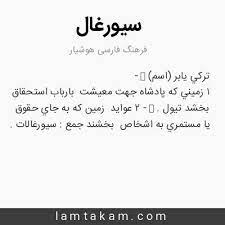 در كنار قدرت يافتن روز افزون علما در دستگاه حكومتي صفويه، عوامل ديگري همچون پيوند خوردن علما با زمين از طريق زمينهاي وقفي و سيورغالها گسترش ارتباط و پيوند با اقشار مختلف اجتماعي از طريق اداره امور شرعي و مدني و حل و فصل دعاوي و اختلافات و همچنين پيوند محكم با اقشار باعث استقلال مادي علما از دربار صفوي، منافع مشترك با زميندارانبو گروههاي مختلف بازار همچون تجار و اعضاي اصناف و نفوذ اجتماعي هرچه بيشتر علما گرديد
نفوذ اجتماعي هرچه بيشتر علما
به موازات جريانها و تحولات فوق، استقرار حكومت صفويه و در پي آن گسترش شهرها و همچنين كاروانسراها و راههاي ارتباطي، و گسترش روابط تجاري و سياسي با كشورهاي ديگر شرايط مناسبي را براي رشد و قدرت يافتن سومين نيروي جامعه ايران يعني بازاريان فراهم گسترش صنايع و رونق اقتصادي، رشد و توسعه اصناف را به همراه داشت
نیروی  بازاريان
بهگونهاي كه اين اصناف محور عمده اقتصادي شهري بوده و در چارچوب كنترل شديد شهرها توسط حكومت مركزي از نوعي خودساماني برخوردار بودند انتخاب ريش سفيدان يا كدخدايان هرصنف براساس راي اعضاي اصناف تعيين ماليات براساس مذاكره و توافق ميان سران اصناف و مقامهاي دولتي  و استقلال نسبي در حل و فصل اختلافات داخلي با ارجاع به محكمه هاي صنفي رايگان مركب از نقيب و ريش سفيدان هر صنف را ميتوان شاهدي بر خودساماني و استقلال نسبي اصناف در دوره صفويه درنظر گرفت. اصناف به تدريج پيوندهايي را با نيروهاي اجتماعي ديگر همچون علما و جمعيتهاي اخوت صوفيانه برقرار كردند به گونهاي كه خطر نارضايتي و نافرماني از حكومت از سوي آنها وجود داشت و به همين دليل حكومت صفويه سعي مي كرد كنترل شديدي را بر اصناف اعمال كند
ارجاع به محكمه هاي صنفي رايگان
خودساماني
بدين ترتيب شكلگيري حكومت صفويه به عنوان يك »بزنگاه مهم« تاريخي و نقطه شروعسلسله رخدادهاي واكنشي منجر به پيدايش نيروهاي اجتماعي، سياسي و اقتصادي اي شد كه هرچه بيشتر تلاشهاي تمركزگرايانه حكومت صفويه را به چالش مي كشيدند.
تلاشهاي تمركزگرايانه
لاكهارت از تحولات دوره صفويه نيز نشان ميدهند كه تلاشهاي تمركزگرايانه شاه عباس و ديگر شاهان صفوي هرچند در كوتاه مدت مفيد و كارآمد بهنظر ميرسيد، در دراز مدت باعث ضعف اقتصادي و نظامي حكومت و قدرت يافتن نيروهاي اجتماعي در برابر قدرت حكومت مركزي شد. اين نيروها از چنان استقلالي از حكومت برخوردار بودند كه عليرغم زوال و سقوط حكومت صفويه - كه به ميزان زيادي خود نيز معلول روابط خاص حكومت مركزي با اين نيروهاي اجتماعي بود همچنان به حيات خود ادامه دادند
قدرت يافتن نيروهاي اجتماعي در برابر قدرت حكومت مركزي
2افشاريه و زنديه: استمرار ميراث نهادي صفويه
دوام ميراث نهادي صفويه را به طور آشكار ميتوان در دو حكومت افشاريه و زنديه مشاهده كرد. اقدام نادرشاه در مقابله با افغانها و تشكيل حكومت افشاريه را بايد بهعنوان تلاش مجدد اشرافيت ايلي بهجا مانده از حكومت صفويه و با هدف احياي دوباره حكومت صفويه در مقابل افغانها درنظر گرفت. زيرا او پس از غلبه بر افغانها، شاه طهماسب صفوي را بر تخت نشاند و پس از شكست شاه طهماسب از تركان عثماني، فرزند خردسال او به نام شاه عباس سوم را جانشين وي كرد عادلشاه جانشين وي نيز براي كسب مشروعيت و جلب حمايت مردم، بيوه شاه سلطان حسين را به نشانه احيا و استمرار صفويه به همسري شاهرخ نوه نادرشاه داد
دوام ميراث نهادي صفويه
علاوه براين در دوره نادرشاه تاثير نيروهاي اجتماعي بجا مانده از ميراث نهادي صفويه در جهت رسيدن به يك تعادل نهادي ميان اين نيروها به وضوح ديده ميشود. نادرشاه بعنوان نماينده نيروهاي ايلي، هرچند حكومت صفويه را احيا كرد اما از شكل گيري يك شاه قوي و قدرتمند صفوي جلوگيري كرد. به همين دليل به محض مشاهده اقدامات خودسرانه شاه طهماسب دوم، او را از سلطنت خلع كرد و پسر چند ماهه او را به جايش بر تخت نشاند
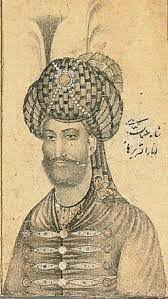 اقدامات خودسرانه شاه طهماسب دوم
شاه طهماسب دوم
در اين دوره، شاهد قدرت گرفتن مجدد نيروهاي ايلي مي باشيم. سران ايلات افشار، بيات، زنگنه و شاملو به مناصب مهمي در ديوانسالاري رسيدند (فوران، 131 :1378) و سپاه نادر از مجموعه اقوام و ايلات مختلفي همچون تركمانان، افغانها، ازبكها، بلوچها، كردها و بختياريها تشكيل ميشد كه از موقعيت سياسي و اقتصادي مطلوبي برخوردار بودند
قدرت گرفتن مجدد نيروهاي ايلي
همچنين هنگامي كه نادرشاه درصدد انحصار قدرت برآمد با واكنش دو نيروي عمده اجتماعي يعني علما و سران ايلات مواجه شد. علما در جهت استمرار حكومت صفويه، با اعلام پادشاهي نادرشاه مخالفت كرده و در برابر اعمال محدوديتهاي نادرشاه بر قلمرو فعاليت و اقتدار علما همچون توقيف اموال وقفي، محدود كردن امور قضايي به محاكم عرف و امضاي تفاهمنامه با حكومت عثماني مبني بر اعلام مذهب تشيع به عنوان شاخه پنجم مذاهب اسلامي به مقاومت برخاستند
محدود كردن امور قضايي
هرچند اين اقدامات نادر در ظاهر و در كوتاه مدت، باعث تضعيف موقعيت علما شد اما با كشته شدن نادر، جانشينان وي به سرعت به آيين شيعه روي آوردند، علاوه براين روحانيت به دليل سياستهاي نادرشاه به عراق مهاجرت كرده و اين امر سبب شد كه ديگر در كنترل دولت ايران نباشند و به همين دليل روز بروز استقلال بيشتري نسبت به دولت پيدا كردند.
تضعيف موقعيت علما
اقدامات نادرشاه در جهت محدود كردن قدرت و نفوذ سران ايلات و قبايل نيز با مقاومت اين نيروها رو برو شد. نادرشاه در مواجهه با ايلات و قبايل، ابتدا درصدد سركوب آنها برآمد، و در برخي موارد نيز موفق بود اما سرانجام تلاش نمود، به گونه اي همكاري و مشاركت آنها را جلب كند. به عنوان نمونه ميتوان به اقدام نادرشاه براي سكونت اجباري ايلات بختياري در خراسان و سپس تلاش او براي جلب همكاري آنها به دليل مقاومت در برابر اين اقدام اشاره كرد)
سكونت اجباري ايلات بختياري در خراسان
سرانجام دوران سلطنت نادرشاه در اثر تقابل ايلات با گرايشهاي تمركزگرايانه نادرشاه به پايان رسيد. نادر با گردآوري سران افغان هوادار خويش فرمان توقيف سرداران ايراني را صادر كرد. محمدخان قاجار به محض اطلاع از اين فرمان به ياري عده اي ديگر به توطئه پرداخت و نادر را كشتند
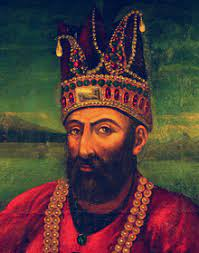 گرايشهاي تمركزگرايانه
نادرشاه
حكومت زنديه نيز با تلاش اشرافيت ايلي شكلگرفته در دوره صفويه و در جهت تجديد حيات و استمرار حكومت صفويه شكل گرفت. كريم خان زند به پشتوانه اتحادي از قبايل كرد، لر(بختياري) و زند، يكي از شاهزادگان خردسال صفوي به نام شاه اسماعيل سوم را بهعنوان شاه ايران بر تخت نشاند هرچند قدرت واقعي در دست كريم خان زند و دو تن از سران بختياري قرار داشت
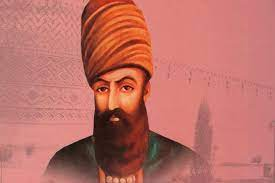 کریم خان زند
كريمخان زند هيچ وقت خود را شاه نخواند بلكه ابتدا لقب وكيل الدوله و سپس وكيل الرعايا را براي خود انتخاب كرد. اين موضوع بهطور ضمني بيانگر اين نكته بود كه وي داعيه شاهي ندارد بلكه حكومت او استمرار حكومت صفويه است. كريمخان زند همچنين به طور رسمي آيين شيعه را احيا كرد (فوران،163 :1378؛ الگار،.46 :1356) وظايف محدودي در زندگي اجتماعي به روحانيت شيعه محول شد و محاكم شرع احيا شدن
در اين دوره همچنين، شرايط مساعدي براي قدرت گرفتن مجدد نيروهاي بازار فراهم شد. كريمخان زند تلاش كرد بازرگاني و كشاورزي را احيا كند و با برقراري امنيت در جاده ها، دعوت از بازرگانان به بازگشت به ايران، احداث بناهاي عمومي و طرحهاي زيربنايي و از همه مهمتر، ميزان معقول مالياتها، زمينه مساعدي را براي رونق مجدد اقتصادي فراهم كند. بازرگاني و صنعت احيا شد و بار ديگر هر شهر و منطقه به توليد كالاهاي تخصصي خود پرداخت
دعوت از بازرگانان به بازگشت به ايران
3دوره قاجاريه: تثبيت پيكربندي نهادي مبتني بر توازن قدرت
تلاقي زماني زنجيره رخدادهاي واكنشي با شرايط ويژه تاريخي شكلگيري حكومت قاجاريه، منجر به تثبيت ميراث و پيكربندي نهادي داراي تعادل مبتني بر توازن قدرت ميان چهار نهاد حكومت، روحانيت، بازار و ايلات و عشاير شد. حكومت قاجاريه همچون حكومتهاي افشاريه و زنديه خود را ميراثدار حكومت صفويه مي دانست. آغا محمدخان جهت كسب مشروعيت از طريق انتساب خود به شاهان صفوي، به هنگام تاجگذاري شمشير شاه اسماعيل صفوي را بر كمر بست و عهد كرد كه قدرت و شمشيرش را در دفاع و حمايت از تشيع به كار گيرد.
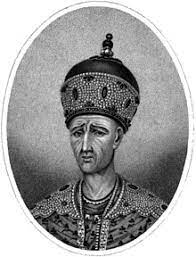 هنگام تاجگذاري شمشير شاه اسماعيل صفوي را بر كمر بست
اما شاهان قاجار برخلاف شاهان صفوي نيازمند يك منبع مشروعيت بخش بيروني بودند ز لحاظ اجتماعي نيز با جامعه اي روبه رو بودند كه در آن قدرت اجتماعي، سياسي و اقتصادي در بين نيروهاي اجتماعي مختلفي پراكنده بود. قدرت نيروهاي اجتماعي شكل گرفته طي تحولات گذشته، اكنون نهادينه شده و اين نيروها از ميزاني خودساماني و خودمختاري برخوردار بودند. روحانيت و علما از حكومت مستقل شده و پيوندهاي خود را ديگر نيروهاي اجتماعي بهويژه بازار گسترش داده بودند و در اثر غلبه اصوليان بر اخباريها، به يك نهاد تبديل شده بودند
نيازمند يك منبع مشروعيت بخش بيروني
خودساماني و خودمختاري
شهرهاي مختلف و اقشار و نيروهاي اجتماعي گوناگون همچون ايلات، اصناف و جوامع روستايي از ميزاني خودمختاري برخوردار بودند اشرافيتي كه در دوره صفوي شكل گرفته بود، در دوره قاجار ادامه حيات داده و انحصار قدرت در دست حكومت مركزي در تضاد با منافع آنها بود اين قدرتهاي محلي كه برخي از آنها بيش از يك سلسله سلطنتي استمرار داشته اند نسبتا خودكفا بوده و از قدرت مركزي در برخي از نواحي غالبا جز اسمي نبود
خودمختاري
بدين ترتيب، حكومت قاجار براي اعمال حكومت خود، ناچار بود وجود چنين قدرتهاي محلي و نيروهاي اجتماعي نسبتا خودمختار و همچنين عدم تمركز را پذيرفته و ياري و همكاري آنها را طلب كند. اين شرايط زمينه ساز تثبيت تعادل نهادي خاصي بود كه بين حكومت مركزي، روحانيت، بازار و ايلات و قبايل برقرار شد. در ادامه به بررسي اجزاي اين تعادل نهادي و رابطه آنها با يكديگر و حكومت خواهيم پرداخت
پذیرش
عدم تمركز
روابط متقابل روحانيت و حكومت
تثبيت نهاد روحانيت در دوره قاجاريه و قدرت گرفتن علما به عنوان نيرويي با منافعي مستقل از حكومت كه در زمينه هاي مختلفي قدرت حكومت را محدود ميكرد، واقعيتي است كه بسياري به آن اشاره كرده اند.
محدود کردن درت حکومت توسط قاجاریه
از جمله عوامل مهمي كه نقشي تعيين كننده در تثبيت قدرت نهادي روحانيت داشت، تلاقي زماني شكلگيري حكومت قاجار با غلبه مكتب اصولي بر مكتب اخباري است. مكتب اخباري با ترجيح نقل بر عقل و نفي اجتهاد، منجر به محدوديت نقش علما هم از لحاظ عقيدتي و هم از لحاظ عملي بود در مقابل مكتب اصولي معتقد به ضرورت وجود افراد مجتهد براي تفسير احاديث و روايتهاي به جا مانده از ائمه و تقليد افراد غير مجتهد از آنها بود.
غلبه مكتب اصولي بر مكتب اخباري
پيروزي اصولگرايان و برآمدن مقام مجتهد و مرجع تقليدي كه عامه مردم بايد از آنها پيروي ميكردند، از چند جهت باعث شكلگيري نهاد روحانيت شد. اول آنكه اقتدار معنوي و نفوذ اجتماعي پراكنده علما در معدود افرادي كه به درجه اجتهاد رسيده بودند، متمركز شد. ثانيا براساس تمركز قدرت، يك نظام سلسله مراتبي در ميان روحانيت شكل گرفت كه اين مجتهدين را به وسيله شبكه گسترده اي از سطوح مختلف علما به خردترين و پايين ترين سطوح اجتماعي پيوند ميزد. ثالثا اين شبكه وسيع ارتباطي و سلسله مراتبي، وجوهات مذهبي را از عامه مردم جمع كرده و نهايتا قدرت مالي بهدست آمده از اين طريق را در دست چند مجتهد متمركز مي ساخت
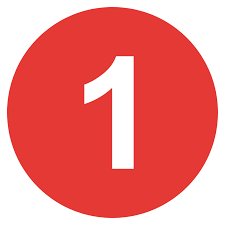 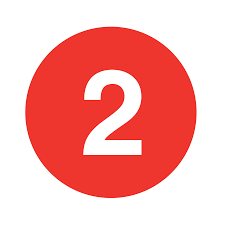 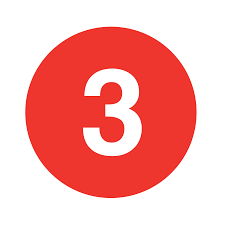 همچنين نهاد روحانيت در اين دوره از اين امتياز برخوردار بود كه بسياري از علماي برجسته در شهرهاي مذهبي عراق كه آن زمان بخشي از امپراتوري عثماني بود، اقامت داشتند. در نتيجه دور از كنترل حكومت ايران بودن و آخر اينكه، گستردگي حوزه فعاليتهايي همچو آموزش، اوقاف، جاري كردن ضيغه ازدواج و طلاق، انجام مراسم تدفين، جمع آوري سهم امام و وجوه خيريه، نظارت بر امور حقوق و ثبتي بازاريان و ... كه نهاد روحانيت را با زندگي اقشار و گروههاي گوناگون اجتماعي پيوند مي زد
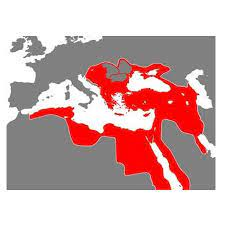 امپراطوری عثمانی
عامل ديگر قدرت علما، كه بيارتباط با عوامل فوق نيست، استقلال مالي نهاد روحانيت است. استقلال مالي علما در برابر حكومت، از طريق دريافت وجوهات مذهبي، اوقاف و هدايايي كه افراد به علما اعطا ميكردند، تامين ميشد علاوه بر وجوهات مذهبي، اشتغال علما به اموري همچون قضاوت و آموزش نيز براي سطوح مختلف آنها منبع مالي مستقل فراهم ميكرد. همچنين نفوذ آنها در لايههاي مختلف اجتماع، باعث برخورداري آنها از برخی تخفيفهاي مالياتي و امنيت و مصونيت دارايي مي شد
قضاوت و آموزش
نكته مهمي كه در اين باره بايد متذكر شد اين است كه شاهان قاجار، استقلال مالي علما را به رسميت شناخته و بهاموال آنان دست تعدي دراز نميكردند. نمونههاي تاريخي شاهدي براين مدعاست در مقابل همانگونه كه ونسا مارتين(1389) بيان كرده است، هرچند علما از استقلال مالي در برابر حكومت برخوردار بودند اما در برابر گروههاي اجتماعي ديگر از چنين استقلالي برخوردار نبودند بلكه برعكس استقلال مالي آنها وابسته به اين گروهها بود. مردم در انتخاب مجتهدي كه وجوهات مذهبي خود را به او مي پرداختند مختار بودند و معمولا به مجتهدي وجوه مذهبي ميپرداختند كه بيش از ديگران خود را به ديدگاهها و منافع مردم متعهد نشان دهد.
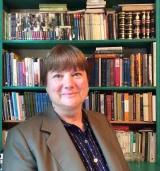 ونسا مارتين
. بدين ترتيب، علما در بسياري از موارد نه تنها نماينده و حافظ منافع خود بودند بلكه، منافع گروهها اجتماعي ديگر را نيز نمايندگي ميكردند. به عبارت ديگر، رابطه بين علما و گروههاي اجتماعي رابطه اي يكسويه نبود بلكه رابطهاي دو طرفه و مبتني بر تامين منافع دو طرف بوده است. و علما با پشتوانه همين رابطه دو طرفه بود كه ميتوانستند به اعمال قدرت در برابر حكومت بپردازند.
رابطه بين علما و گروههاي اجتماعي
بدين معني كه علما بدون پيوند با گروهها و نيروهاي مختلف اجتماعي، قدرت و استقلال خود در برابر حكومت را از دست ميدادند. رابطه بين نهاد روحانيت و حكومت نيز رابطهاي دوطرفه و مبتني بر منافع متقابل بود. حكومت و شاهان قاجار حداقل در سه محور زير به حمايت نهاد روحانيت نياز داشتند
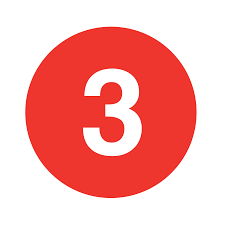 1مشروعيت: همانگونه كه پيشتر گفته شد، برخلاف شاهان صفوي، شاهان قاجار نيازمندمشروع شناخته شدن حكومت خود از سوي علما بودند و قدرت يافتن اصوليان در حكومت قاجاريه را بايد بر همين اساس درك و فهم كرد. مكتب اصولي كه مشربي نسبتا عقلگرا بود و اين ظرفيت را داشت كه فراتر از نص احاديث به تفسير و اجتهاد در آنها بپردازد، در مقايسه با مكتب اخباري، از توانايي بيشتري براي ابداع نظريهاي جديد جهت مشروعيت حكومت قاجاريه برخوردار بود. در دوره قاجار نظريه مشروعيت حكومت به صورت ديگري بازسازي شد
قدرت يافتن اصوليان
مكتب اصولي كه مشربي نسبتا عقلگرا بود
در مجموع از اواخر قرن دهم هجری قمري و پس از استقرار حكومت صفويه، دو نظريه درخصوص توجيه سلطه ي سياسي و حكومت سلاطين شيعه، ميان فقها شكل گرفت: نظريه ي مسلمان ذي شوكت و نظرية سلطنت ماذون از فقيه جامع الشرايط يا ولايت انتصابي عامه فقها در هر دو نظريه، مشروعيت شاهان را علما تشخيص ميدهند. در نظريه اول، تاثير و نقش علما در مشروعيت بخشي به حكومت شاهان حالتي ثانويه دارد. بدين معني كه شاهان در وهله اول در بهدست گرفتن حكومت نيازي به تأييد فقها ندارند. اما چنانچه عملكرد آنها در جهت »حفظ بيضه اسلام« نبود، مشروعيت آنها از سوي علما زير سوال خواهد رفت
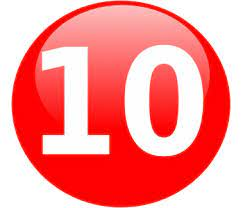 نظريه ي مسلمان ذي شوكت
نظرية سلطنت ماذون از فقيه جامع الشرايط يا ولايت انتصابي عامه فقها
اما در نظريه دوم، نقش علما بسيار پررنگتر است. زيرا اين علما هستند كه به شاهان اجازه ميدهند به نيابت از آنها حكومت را در دست بگيرند. به عبارت ديگر از همان مراحل اوليه تصدي حكومت، شاهان نيازمند تاييد توسط علما هستند. به نظر ميرسد در دوره قاجاريه نظريه دوم بيشتر غالب بوده است و شاهان هر چند به ظاهر، به نيابت از علما حكومت را در دست مي گرفتند
از همان مراحل اوليه تصدي حكومت، شاهان نيازمند تاييد توسط علما هستند.
همچنين با توجه به سلطه مكتب اصولي، شاه نيز همچون مردم عادي بايد به عنوان يك فرد مسلمان از يك مجتهد تقليد و تبعيت كند. اين شرايط همراه با تحول نظريه سياسي در فقه شيعه، نقش علما را در مشروع شناخته شدن حكومت هرچه پررنگتر و تعيين كننده تر مي ساخت. بدين ترتيب، شاهان قاجار، نيازمند نهاد روحانيت براي مشروعيت حكومت خود بودند و براي كسب مشروعيت هميشه در تلاش براي جلبرضايت و حمايت علما بودند نياز به مشروعيت تنها محدود به شاهان نبود و حتي شاهزادگان در رقابت براي جانشيني، حكام محلي براي مشروعيت خود و افراد براي دستيابي به مقامات و مناصب مختلف، نيازمند جلب رضايت و حمايت علما بودند
نياز به مشروعيت تنها محدود به شاهان نبود
اعلان جهاد: شاهان قاجار نه تنها براي مشروعيت خود نياز به علما داشتند بلكه به دليلنداشتن يك ارتش منظم و دائمي، در مواقع جنگ و دفاع نيز نيازمند فتواي جهاد علما بودند. فتحعليشاه قاجار، جهت جلب حمايت و مشاركت مردم در جنگ، مرتبا از علما حكم جهاد ميگرفت تا جنگ را جهاد و غزاي با كافران وانمود كند وقايعي همچون جنگ اول و دوم روس و ماجراي قتل گريبايدوف، از جمله رخدادهايي هستند كه قدرت نهاد روحانيت در بسيج مردم براي جهاد را به خوبي نشان ميدهند
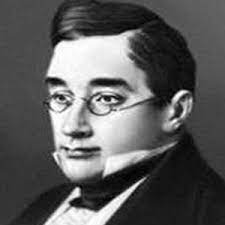 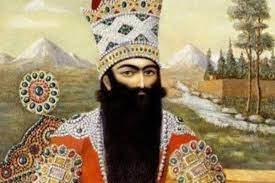 گریبایدوف
فتحعلی شاه قاجار
در آن زمان صرف اعلان جنگ از سوي حكومت، نمي توانست محملي براي مكلف شدن مردم به مشاركت در جنگ باشد. بلكه مردم، جنگي را مشروع تلقي ميكردند و خود را مكلف به شركت در آن ميدانستند كه براي آن از سوي علما، حكم جهاد صادر شده باشد البته نبايد تصور شود، كه علما تنها هنگامي حكم جهاد صادر ميكردند كه شاهان قاجاري نياز به آن داشتند. بلكه در جنگ دوم با روسيه و ماجراي قتل گريبايدوف، حكم جهاد عليرغم ميل شاه و دولتمردان قاجار، صادر شد و اين حكومت قاجار بود كه به تبعيت از علما وارد جنگي ديگر شد
مصونسازي حكومت در برابر نارضايتيها: نكته جالب و مهمي كه در بحث مشروعيت و جهاد بايد به آن توجه كرد اين است كه هرچند علما با صدور فتواي جهاد بارها، قدرت حكومت و شاهان قاجار را به چالش ميكشيدند، اما همزمان علمايي همچون ميرزاي قمي، كاشف الغطا، ملا احمد نراقي و كشفي، با استناد به روايات مختلف، وجوب اطاعت از سلطان ماذون به اذن مجتهد را به رسميت شناخته، سلطان را تنها در برابر خدا مسئول و پاسخگو دانسته و مردم را از قيام عليه سلطان حتي سلطان ستمگر منع ميكردند. هرچند ممكن است اين ديدگاهها تعبير به محافظه كاري و سازشكاري علما با حكومت شود، اما با توجه به عملكرد علما طي دوره قاجاريه و نمونههايي كه درخصوص قيام آنها عليه برخي از حكام محلي و يا حتي مقاومت در برابر حكومت مركزي در تاريخ ثبت شده است
اين ديدگاهها نيازمند تبيين ديگري است. علما از يك طرف مشروعيت سلطان را منوط به اذن فقها ميدانستند و از سوي ديگر مردم را از قيام عليه حتي سلطان ستمگر منع ميكردند. اما خود به دفعات بر حكام محلي و يا حكومت مركزي شوريده اند و يا عليرغم ميل حكومت، اعلان جهاد كردهاند. نتيجه اي كه ميتوان گرفت اين است كه از نظر علما نه تنها مشروعيت حكومت شاهان منوط به اذن آنهاست بلكه حق قيام عليه حكام و شاهان نيز در انحصار علما ميباشد. پس علما هرچند از يكسو با منوط كردن مشروعيت شاهان به اذن خود، قدرت آنها را محدود ميكردند اما با انحصار حق قيام به خود، مصونيتي براي شاهان در مقابل مردم فراهم ميكردند و از رهبري قيامها توسط ديگر نيروهاي اجتماعي جلوگيري مي كردند
يا بهعبارت ديگر رهبري سياسي جامعه و قدرت بسيج تودهها را منحصر به خود ميدانستند. شايد يكي ديگر از دلايل و علل تن دادن شاهان به منوط كردن مشروعيت خود به اذن علما همين باشد. زيرا، از اين طريق براي خود حريم امني در برابر نارضايتيها و اعتراضات نيروهاي مختلف اجتماعي فراهم ميكردند و از طريق تمركز قدرت بسيج تودهاي و رهبري سياسي جامعه در دست علما، قدرت چانهزني خود با جامعه را بالا مي بردند.
ميتوان گفت اين گفته ونسا مارتين كه، روحانيت »از يك موقعيت ميانجيگري برخوردار بودند و نقش مشخص و به رسميت شناخته شده ي آنان وساطت ميان حكومت و جامعه بود اشاره به همين موضوع دارد. علما هرچند قدرت حكومت را محدود ميكردند و در برابر زياده خواهي ها و تعدي شاهان به جامعه واكنش نشان ميدادند اما »با ساختمان جامعه به مبارزه برنخاسته و نميخواستند كه معيارهاي زندگاني سياسي و شالوده هاي دولت را تغيير و تجديد شكل دهند
موقعيت ميانجيگري
بدين ترتيب شاهان قاجار هم براي مشروعيت حكومت خود و هم براي حفظ آن، چه در برابر دشمنان خارجي و چه در برابر قيام هاي داخلي، نيازمند حمايت علما بودند. اما در مقابل برخورداري از اين حمايت، وظايفي نيز در قبال نهاد روحانيت داشتند. از جمله اينكه شاهان موظف بودند كه با دشمنان و مخالفان نهاد روحانيت از جمله، صوفيان، اخباريها، شيخيه، بابيه و.. برخورد كرده و حافظ «بيضه اسلام» باشند. در اين زمينه ميتوان به نمونههايي همچون برخورد فتحعليشاه با دراويش نعمت اللهي، ماجراي سيسيانف و ميرزا محمد اخباري، سركوب حركت بابيه و ... اشاره كرد.
دشمنان و مخالفان نهاد روحانيت از جمله، صوفيان، اخباريها، شيخيه، بابيه
مخالفتها و مقاومتهاي روحانيت در برابر گرايشهاي صوفيانه محمدشاه و روي كار آمدن ميرزا آقاسي صوفی، جهانگير ميرزا، نشان داد در صورتي كه حكومت از تعهدات خود در برابر علما شانه خالي كند، با مقاومت آنها روبرو خواهد شد و علما از چنان قدرت بسيج مردمي برخوردارند كه ميتوانند كشور را به آشوب بكشند
تعهدات خود در برابر علما
علاوه بر اين حكومت در روابط متقابل خود با نهاد روحانيت، ميبايست حوزههاي فعاليت اين نهاد را نيز به رسميت ميشناخت و از مداخله در آنها اجتناب ميكرد. يكي از حوزه هاي مهم فعاليت علما، حوزه قضاوت و محاكم شرع بود. در دوره قاجار، نظام قضائي دوگانهاي وجود داشت كه استمرار ميراث نهادي دوره صفويه بود. از يكسو محاكم شرعي كه به وسيله علما اداره مي شد و از سوي ديگر، محاكم عرف كه زير نظر حكومت اداره مي شدند
حوزه قضاوت و محاكم شرع
هرچند در تئوري تمايزي ميان امور قابل ارجاع به هريك از اين محاكم وجود داشت اما در عمل، حوزههاي فعاليت و اختيارات اين دو دادگاه كاملا از هم مجزا نبود و همين امر، اين امكان را براي مردم فراهم ميساخت كه در ارجاع دعاوي خود از ميزاني اختيار برخوردار باشند و براساس منافع خود يكي از اين دو دادگاه را انتخاب كنند. شواهد تاريخي نشان ميدهد كه مردم به دليل نبود يك رويه قضايي مشخص و صدور احكام بسيار سنگين و غير انساني همراه با وجود راههای متعددي براي رشوه در محاكم عرف، عموما از آنها گريزان بودند و تلاش ميكردند دعاوي و مرافعات خود را در مجالس خصوصي و يا در محاكم شرع حل و فصل نمايندعلاوه براين، احكام محاكم عرف ميبايست با ارزشها و اصول شريعت مطابقت داشته باشد و در صورت تعارض ميان اين دو، عموما به نفع شريعت خاتمه مييافت
محاکم عرف و محاکم شرع
در مقابل، هرچند احكام محكمههاي شرع براي اجرا ميبايست بهدولت ارجاع ميشد اما به ندرت ديده شده است كه دولت برخلاف حكم آنها عمل كرده باشد فلور، .همچنين مجتهداني كه دار و دستهاي نيرومند از لوطيان يا طلاب را در اختيار داشتند، خود احكام را اجرا ميكردند در بسياري از موارد نيز حكومت و حكام براي اجتناب از پيامدها و نارضايتيهاي احتمالي، ترجيح ميدادند كه موضوع را به مجتهدين و محاكم شرعي حواله كنند بدين ترتيب ميتوان گفت، عملا در مقايسه با دادگاههاي عرف، اين دادگاههاي شرع بودند كه دست بالا را داشتند
اجتناب از پيامدها و نارضايتيهاي احتمالي
حوزه ديگر فعاليت نهاد روحانيت، آموزش و تعليم عمومي بود. بهجرأت ميتوان گفت، اين حوزه كاملا در اختيار روحانيت بود و دولت هيچگونه دخل و تصرفي در آن نداشت انحصار نظام تعليم و آموزش عمومي توسط نهاد روحانيت، علاوه بر كنترل نظام جامعه پذيري و ارزشي جامعه، كاركردهاي ديگري براي نهاد روحانيت داشت. روحانيون در مكاتب به كارهاي مختلفي همچون عقد قرارداد، حل و فصل اختلافات، حكميت و... رسيدگي مي کردند
كنترل نظام جامعه پذيري و ارزشي جامعه
و از اين طريق، با اقشار و گروههاي مختلف اجتماعي ارتباط برقرار ميكردند. بهعبارت ديگر، مكاتب نوعي دفتر كار و مراكز ارتباط مردمي روحانيت با مردم بودند. علاوه براين، مدارس يكي از منابع قدرت مادي و سياسي علما نيز بودند. اين موضوع بويژه در خصوص مدارس ديني صدق ميكرد. تعداد و قدرت طلاب يا محصلان مدارس، نماينده قدرت روحانيون بود. همچنين معمولا براي تامين مخارج هر مدرسه اي، املاك وقفي درنظر گرفته مي شد  كه منبع مادي مهمي به شمار ميرفت. »بدين ترتيب، اداره يك مدرسه، سود مضاعف داشت. هم متضمن قدرت مادي اوقاف و هم قدرت جسماني طلاب بود
یكي ديگر از حوزه هاي فعاليت روحانيت كه همراه با كاركردهاي اقتصادي و سياسي بود، اوقاف بود كه از جمله منابع مهم مادي نهاد روحانيت به شمار مي رفت. علاوه بر اوقاف عامه، برخي افراد براي حفظ ملك از غصب شدن توسط حكومت، املاك شخصي خود را وقف خاص مي كردند در بسياري از موارد توليت اموال وقفي يا نظارت بر آنها به علما سپرده مي شد و از اين طريق حقي را از عوايد موقوفه دريافت مي كردند.
توليت اموال وقفي
بدين ترتيب منافع مشتركي بين صاحبان املاك و روحانيت بوجود ميآمد كه از تعدي و تجاوز دولت به اين اموال جلوگيری ميكردند. زيرا به جز دوره نادرشاه، گزارش نشده است كه حكومت، اموال وقفي را غصب يا ضبط كرده باشد بدين ترتيب، اوقاف علاوه بر منبعي مادي براي نهاد روحانيت، نماد قدرت سياسي آن در محدود كردن قدرت دولت و حكومت نيز بود
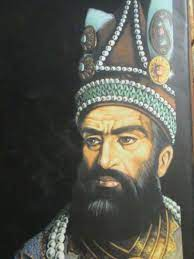 نادرشاه
يكي ديگر از نمادها و اهرمهاي سياسي علما، بست نشيني بود. مساجد، اماكن مذهبي، خانه علماي بزرگ و... از جمله اماكن مهمي بودند كه افراد در آنها به بست مي نشستند. پشتوانه به رسميت شناخته شدن بست نشيني در اين اماكن توسط حكومت، قدرت علما بود. در مواردي كه حكومت در صدد ناديده گرفتن بست نشستن افراد بود، عموما با واكنش و مقاومت علما روبرو مي شد
2-3روابط متقابل بازار و حكومت
همانگونه كه پيشتر گفته شد، بازار از اواخر صفويه از ميزاني خودساماني برخوردار بود. خودمختار و استقلال نسبي بازار در دوره قاجار ادامه يافت و حتي به ميزان آن افزوده شد. اصناف از خودمختاري برخوردار بودند و تجار و بازاريان، از دخالت حكومت در امور داخلي خود جلوگيري مي كردند زيرا آن را به زيان خود مي دانستند و دعاوي و مشكلات به وجود آمده در ميان خود را با تشكيل مجلسي مركب از اعضاي مهم جامعه تجار حل و فصل ميكردند.  روابط بين بازار و حكومت عموما از طريق مجاري مشخصي كه مبتني بر نمايندگي بود، برقرار و تنظيم مي شد و از اين طريق از دخالت مستقيم حكومت در امور بازار جلوگيري مي شد
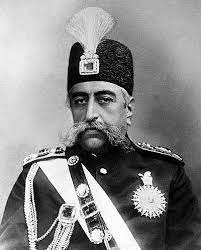 مظفرالدین شاه
ملكم با اشاره به سيستم نمايندگي به عنوان يك نظام عمومي در ايران دوره قاجار، بيان ميكند كه اين رويه درخصوص تجار و ارباب حرف و صنايع مختلف نيز جاري بود و نه تنها انتصاب روسا و نمايندگان اصناف بلكه عزل آنها نيز از سوي خود اصناف صورت مي گرفت.
بديهي است كه منظور، نظام نمايندگي به مفهوم امروزي نيست. بلكه در هر صنفي با شور و مشورت اعضا، با توجه به سوابق و جايگاه و موقعيت سني، اجتماعي و اقتصادي اعضا، فردي بعنوان نماينده صنف معرفي مي شود.
تصميم درخصوص تعيين ماليات سالانه و تعيين قيمتها بويژه قيمت محصولات و كالاهايمورد مصرف روزانه مردم به طور مشترك توسط نمايندگان اصناف و ماموران دولتي اتخاذمي شد، بدين ترتيب بازار نه تنها در سازمان دروني خود از خودمختاري و استقلال برخوردار بود بلكه در تعيين قيمتها و ماليات نيز، تعيين كننده بود. و در مواردي كه مقامات دولتي ميخواستند با زور قيمتها را دستكاري كنند با مقاومت بازاريان روبرو مي شدند
خودمختاري و استقلال
بدين ترتيب برخلاف ديدگاه كساني همچون اشرف(1374)كه اصناف را در حد كارگزارانمالياتي حكومت تنزل داده اند، مي توان گفت حتي اگر اصناف در آغاز وسيله اي براي جمع آوري ماليات براي حكومت بودند، به تدريج استقلال عمل و قدرتي به دست آوردند كه حكومت نمي توانست به شيوه خودسرانه با آنها رفتار كند به گونهاي كه روشنوار (1378) علت تشكيل انجمنهاي صنفي دوره ناصري را سامان يافتن در برابر زياده روي و زورگويي حكومت گزارش كرده بود
انجمنهاي صنفي دوره ناصري
استقلال و خودمختاري نسبي اي كه بازار از آن برخوردار بود، ناشي از تمركز قدرت مالي جامعه در آن بود. قدرت مالي بازار، دولت را نيازمند آن و وابسته به آن ميساخت و بدين دليل، حكومت در تعامل با بازار محتاطانه عمل ميكرد و به تعبير فلور (1366)مقامات حكومتي مرغي را كه تخم طلايي داشت نمي توانستند بكشند« زيرا نارضايتي تجار و اصناف به فاجعه اي اقتصادي براي دولت منجر ميشد. حكومت در سطوح مختلف از شاهان گرفته تا شاهزاده ها و حكام ايالتي نيازمند كمك مالي بازار بود بگونهاي كه بدون كمك تجار و بازاريان، دولت در برابر تعهدات مالي خود، به ستوه ميآمد و كاري از دستش ساخته نبود
نارضايتي تجار و اصناف به فاجعه اي اقتصادي براي دولت منجر ميشد
همچنين دولت در هنگام تشكيل ارتش منظم و دائمي با توجه به مشكلاتي كه براي تامين هزينه ها داشت، هزينه هاي لازم را به وسيله وامهايي كه با بهره كلان از بازاريان گرفته بود تأمين مي كرد در سطح ايالات نيز، حكام محلي هم براي تامين هزينه لازم براي خريد منصب حكومت ايالت و هم براي تامين ماليات مطالبه شده از سوي حكومت مركزي نيازمند قدرت مالي بازاريان بودند.
تامين ماليات مطالبه شده
علاوه براين، حكومت در بخش خدمات عمومي و تاسيسات عام المنفعه نيز سخت به بازار نيازمند بود و از بازاريان انتظار مي رفت از ثروتشان در جهت رفاه عمومي استفاده كنند. عموما، مدارس، مساجد، حمامها، پلها، كاروانسراها،قناتها، دارالايتامها و ... با همكاري يا توسط بازاريان ساخته مي شد.
رفاه عمومي
با وجود همكاري مالي و اقتصادي كه بازاريان با حكومت و مقامات دولتي داشتند، در صورت زياده خواهي دولت در برابر آن مقاومت ميكردند. بستن بازار يا بخشي از آن و بست نشستن در مساجد به عنوان يك شيوه اعتراضي در برابر دخالتهاي حكومت در بازار و زياده خواهي هاي مقامات دولتي، الگويي بود كه در دوره قاجاريه بسيار تكرار مي شد.
زياده خواهي هاي مقامات دولتي
بازاريان با اين شيوههاي نافرماني مدني، اعتراض خود نسبت به زياده خواهيها و دخالتهاي دولت را بيان كرده و از استقلال و خودمختاري بازار دفاع ميكردند. اين شيوههاي نافرماني مدني بخشي است از آنچه ونسا مارتين (1389) از آن تحت عنوان »نظام پيچيده حفظ موازنه« بين حكومت قاجار و نهادهاي مختلف اجتماعي از جمله بازار نام مي برد. اتحاد بازاريان براي مقاومت در برابر تعدي حكومت به حقوق خود به شيوههاي ديگري نيز نشان داده ميشد. چنانچه حاكمي از پس دادن وام يا قرضي كه از يك تاجر گرفته بود خودداري مي كرد، نه تنها آن تاجر از دادن وام يا قرض به آن حاكم خودداري ميكرد بلكه، تجار ديگر نيز همين رويه را درخصوص آن حاكم درپيش مي گرفتند
همچنين تجار براي تضمين پس گرفتن وجوهي كه به دولت پرداخت مي كردند اغلب انحصارات يا واگذاري درآمدهاي بعضي از ايالات و يا احجار كريمه و دارايي هاي مشابهي را بهدست ميآوردند
علاوه براين، رابطه دو طرف هاي ميان حكومت و بازار برقرار بود بدينگونه كه حكومت در مقابل دريافت كمكهاي مالي از سوي بازاريان و تجار، از يك سو استقلال و خودمختاري آنها را به رسميت مي شناخت و از سوي ديگر تأمين امنيت آنها را برعهده مي گرفت از جمله امتيازات ديگري كه حكومت در اوايل دوره قاجار براي بازرگانان درنظر گرفته بود، معافيت آنها از ماليات به جز عوارض گمركي بود.
معافيت آنها از ماليات به جز عوارض گمركي
بدين ترتيب روابط بين دولت و بازار رابطهاي دوسويه و مبتني بر منافع متقابل و موازنه قدرت ميان آن دو بود. از يك طرف، بازار ضمن دفاع از استقلال و خودمختاري نسبي خود، از طريق وامها، مالياتها، عوايد گمركي و عوارض راهداري، نياز مالي دولت را فراهم مي كرد و در مقابل نيز دولت ضمن به رسميت شناختن استقلال بازار، تامين امنيت آن را برعهده داشت و امتيازهايي را براي جلب رضايت بازاريان همچون معافيتهاي مالياتي درنظر گرفته بود.
نياز مالي دولت
دولت
بازار
-3روابط متقابل ايلات و حكومت
حكومت قاجاريه زماني روي كارآمد كه ايلات نسبت به گذشته از قدرت و خودمختاري بيشتري برخوردار بودند و حكومت قاجاريه هم در غلبه بر زنديه و تاسيس و هم براي استمرار و اعمال اقتدار خود نيازمند همكاري ايلات بود. تكثر قدرت در قدرتهاي محلي و همچنين نبود امكانات ارتباطي مناسب، حكومت مركزي را ناگزير ميكرد كه وجود حكومتهاي محلي و عدم تمركز را به رسميت بشناسد.
قدرت مركزي براي حفظ نظم و گردآوري ماليات نيازمند، همكاري ايلات و نخبگان محلي بود براين اساس حكومت مركزي ناگزير بود اداره امور عشايري را به عهده روساي ايلات واگذار كند و نوعي توازن قدرت و خودمختاري ايلات را بپذيرد. بدين ترتيب، در دوره قاجاريه، خودمختاري ايلات و قبايل استمرار يافت  حكومت و اقتدار برخي سران قبايل از محدوده و قلمرو ايل خود نيز فراتر ميرفت و ضمن برعهده گرفتن حكومت ولايات، بر دهقانان و بيشتر شهرهاي بزرگ نزديك قلمرو خود نيز مسلط بودند حتي برخي سران ايلات، مستقيما و مستقل از حكومت مركزي با قدرتهاي خارجي وارد مذاكره مي شدند.
اداره امور عشايري
هرچند خانهاي بزرگ ايلات، تحت عناويني همچون، ايلخانها و ايل بيگها از سوي شاه قاجار منصوب مي شدند، اما اين انتصاب ها صرفا جنبه ظاهري داشت، زيرا، اين مقامات حالت موروثي داشته و انتصاب آنها محدود به خاندان خوانين بود و چنانچه حكومت ميخواست تغييري در خط وراثت بدهد، با نافرماني و سركشي ايلات و قبايل رو به رو مي شد
ريشه خودمختاري و استقلال ايلات و عشاير را بايد در ساختار دروني قدرت آنها دانست كه مانع از وابسته و سرسپرده شدن سران ايلات و قبايل به حكومت مركزي ميشد. هرچند، شيخ، خان و يا رئيس ايل و قبيله در راس سلسله مراتب قدرت قرار داشت اما، دو عامل يعني منافع اتحاد ايلي و قبيلهاي و شورايي از ريش سفيدان، تصميمگيريهاي رئيس قبيله يا ايل را محدود مي كرد.
عملكرد و قدرت اجرايي رئيس اتحاديه ايلي- قبيلهاي، از طريق شورايي متشكل از ريش سفيدان و بزرگان طوايف و عشاير كوچكتر اتحاديه محدود ميشد و مشروعيت اقدامات وي منوط به تأييد ريش سفيدان عضو اتحاديه بود وي ناگزير بود كه با حفظ تعادل پيچيدهاي ميان منافع طوايف عضو اتحاد، اعتماد ريش سفيدان را جلب كند
شورايي متشكل از ريش سفيدان و
بزرگان طوايف و عشاير كوچكتر اتحاديه
علاوه براين، رئيس اتحاد، موظف بود در تعامل با ديگران از جمله حكومت، تعادلي ايجاد كند كه در آن منافع اتحاد و طوايف اعضاي آن، محفوظ بماند. چنانچه بزرگان و ريش سفيدان طوايف عضو اتحاد پي مي بردند كه رئيس اتحاد، تابع و مطيع حكومت مركزي شده و در حفظ منافع مشترك اتحاد تخلف كرده است او را خلع مي كردند و يا در برابر او سر به شورش بر مي داشتند براي نمونه مراجعه شود
ايلات و قبايل، علاوه بر خودمختاري سياسي، از لحاظ قضايي نيز به ميزان زيادي از استقلال برخوردار بودند و همين امر، امكان نفوذ و دخالت حكومت مركزي در امور داخلي ايلات و قبايل ر هرچه بيشتر محدود ميكرد. ايلات و قبايل براساس قوانين و قواعد عرفي ويژه خود در رسيدگي به دعاوي و اختلافات داراي رويه خاص خود بودند كه مبتني بر تشكيل مجلسي از ريش سفيدانبود) به عبارت ديگر حل و فصل اختلافات عموما به صورت جمعي و مشورتي صورت ميگرفت
قواعد عرفي ويژه
بدين ترتيب، هم ساختار قدرت و هم قواعد و رويه هاي قضايي دروني ايلات و قبايل، آنها را به صورت واحدهاي خودمختار سياسياي كه در قالب اتحاديه هاي ايلي- قبيلهاي متشكل شده اند، سازمان ميداد و همين امر سلطه و دسترسي و نفوذ حكومت مركزي در ايلات و قبايل را دشوار ميكرد و حكومت مركزي را براي اعمال اقتدار خود در اجتماعات ايلي- قبيلهاي، نيازمند همكاري سران ايلات و قبايل مي كرد. اين وضعيت، قدرت سياسي ويژه اي به سران ايلات مي بخشيد بهگونهاي كه »قدرت و اعتبار اجتماعي روساي ايلات عمده- افشار، عرب، بختياري، بلوچ، كرد، لر، قراگوزلو، قشقايي و تركمن- تنها در قياس با شاهزادگان برجسته قاجاري در مرتبه دوم قرار مي گرفت«
قدرت سياسي ويژه اي به سران ايلات
براين اساس، ساختار سياسي قاجاريه، به ساختاري دوبخشي تبديل ميشد كه در يك بخش آن روساي ايل قاجار، شاهزادگان، درباريان و ديگر مقامات رسمي بعنوان تشكيل دهنده هيات حاكمه و قدرت مركزي قرار داشتند و در بخش ديگر مقامات و اعيان محلي بويژه خوانين و سران ايلات و قبايل بهعنوان قدرتهاي محلي قرار داشتند اين ساختار سياسي دوبخشي، مبتني بر روابط متقابل ميان قدرت سياسي مركزي و قدرتهاي سياسي محلي است. از يك سو، حكومت مركزي، استقلال و خودمختاري ايلات و قبايل را پذيرفته و از سوي ديگر، ايلات و قبايل در تامين نيروي نظامي، حفظ امنيت عمومي و جمعآوري ماليات با دولت مركزي همكاري ميكردند
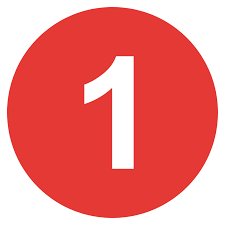 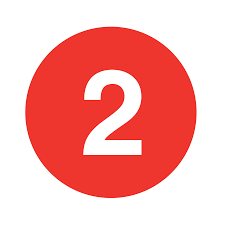 نيروي نظامي قاجار همچون حكومتهاي قبل از خود، تركيبي از گارد سلطنتي يا ارتش كوچك دائمي، سواره نظام نامنظم مبتني بر نيروهاي ايلي، سواره نظام نامنظم ايالات و پياده نظام نامنظم محلي بود  حتي با وجود تلاشهايي كه براي تشكيل ارتش دائمي و منظم صورت گرفت، همچنان نيروي نظامي ايران مركب از سربازان بنيچه اي بود كه قبايل و ايلات به هنگام ضرورت فراهم ميكردند. و بدين ترتيب، در دوره قاجار، نيروهاي نظامي عمدتا در انحصار ايلات و عشاير باقي ماندند.
از جمله معضلات مهم تشكيل ارتش منظم و دائمي، تامين هزينه ها و حقوق و مواجب سربازان بود. به همين دليل شاهان قاجار ترجيح ميدادند كه هزينه تامين نيروي نظامي برعهده سران ايلات و ديگر قدرتهاي محلي باشد. لذا شاهان قاجار به دليل ناتواني در تشكيل يك ارتش منظم و دائمي، براي حفظ تاج و تخت خود در مقابل هجوم خارجي و حتي شورشهاي داخلي ناگزير به حفظ نيروي نظامي ايلي بودند.
معضلات مهم تشكيل ارتش منظم و دائمي
با توجه به محدوديتهاي اعمال قدرت حكومت مركزي در قلمروهاي ايلي- قبيله اي، جمع آوريماليات نيز برعهده سران ايلات و قبايل بود. حكومت مركزي تنها با همكاري روسا و سران ايلاتميتوانست ماليات را از اين نواحي جمع آوري كند و دخالت مستقيم ماموران رسمي دولت، خطرساز بود در دوره قاجار، حكومت مركزي، ماليات ايالات را به بالاترين برنده مزايده براي تصدي حكمراني ايالت به صورت »اجاره« واگذار مي كرد.
بالاترين برنده مزايده
حكام ايالات نيز به نوبه خود، ماليات بخشهاي مختلف ايالت تحت حاكميت خود را به اجارهداران ديگري ميسپردند از لحاظ نظري، حكام ايالات، ميتوانستند جمع آوري ماليات را به هركسي كهاجاره بيشتري بدهد، واگذار كنند اما در عمل، گزينه هاي انتخاب آنها محدود بود. زيرا، اجارهدارانماليات براي اينكه بتوانند مالياتها را جمع آوري كنند، مي بايست در منطقه خود از نوعي سلطهسياسي برخودار باشند. به همين دليل در مناطق ايلي- قبيلهاي، معمولا رئيس هر طايفه به عنواناجاره دار ماليات انتخاب مي شد
اجاره دار مالیات
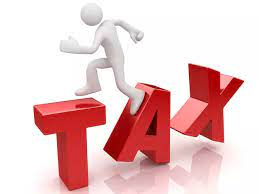 رابطه دوطرفه ميان حكومت مركزي و ايلات و قبايل، هميشه همراه با تلاشهاي دو طرف براي حفظ موازنه قدرت و تعادل نهادي بوجود آمده بود. شاهان قاجار عليرغم نيازي كه به قدرت ظرفيتهاي نهاد ايلي- قبيلهاي داشتند، سعي ميكردند، قدرت اين نهاد را كنترل و يا تضعيف كنند.
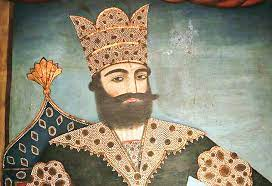 محمد شاه قاجار
اما عليرغم تلاشهاي حكومت مركزي براي تضعيف ايلات، آنها همچنان خودمختاري و اقتدار خود را حفظ كردند. مهمترين عوامل در اين زمينه ساختار دروني ايلات و همچنين منافعي است كه براي حكومت مركزي داشتند، اين عوامل تعادل نهادي بوجود آمده ميان آنها و حكومت مركزي را استمرار ميبخشيد. آنها هم از طريق ارائه خدمات به حكومت مركزي و هم از طريق خودداري از ارائه اين خدمات، ائتلافها و اتحاديه هاي ايلي- قبيلهاي، نفوذ عوامل ايلي به دربار، منافع مشترك مبتني بر شبكه پيچيدهاي از ازدواجها و پيوندهاي خانوادگي ميان سران ايلات با رهبران عشاير و قبايل ديگر، زمينداران عمده، اعضاي خانواده سلطنتي و...، قدرت و موقعيت نهادي خود را حفظ ميكردند
ائتلافها و اتحاديه هاي ايلي- قبيلهاي
بدين ترتيب رابطه بين حكومت مركزي و نهاد ايلي- طايفهاي همچون روابطش با دو نهاد ديگر يعني روحانيت و بازار، رابطهاي دو طرفه و مبتني بر موازنه قدرت بود. اين موازنه قدرت ناشي از نيازهاي متقابل بين حكومت مركزي و اين نهادها بود. البته در واقع، اين روابط متقابل بسيار پيچيدهتر بود و با شبكه اي از وصلتهاي مصلحتي و سياسي، مقاومت و همكاري، نفوذ متقابل، ائتلافهاي انعطافپذير و ... تحكيم ميشد
شبكه اي از وصلتهاي مصلحتي و سياسي
3روابط متقابل روحانيت- بازار- ايلات
شبكه اين روابط متقابل وقتي پيچيده تر ميشود كه دريابيم در عمل اين روابط دوطرفه تنها منحصربه رابطه حكومت با هريك از اين نهادها نبود. بلكه سه نهاد روحانيت، بازار و ايلات نيز با يكديگرروابط متقابل و دوطرف هاي داشتند.
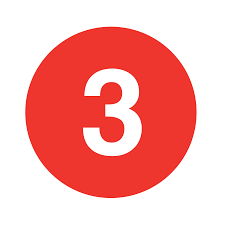 روحانيت و بازار از دوره صفويه روابط مستحكمي داشتند كه مبتني بر نيازهاي متقابل سياسي و اقتصادي بود. »بازار مباني اقتصادي و مالي روحانيت مستقل را فراهم مي ساخت و از نظر سياسي نيز مباني مردمي قدرت روحانيت در برابر حكومت و عمال ديواني بود. در برابر اين خدمات و فايده ها روحانيت نيز در مواقع ضروري حامي بازاريان در برابر تعديات عمال ديواني بود روابط متقابل بين روحانيت و بازار، با شبكه اي از وصلت هاي متقابل خانوادگي، و منافع مشتركي كه از رهگذر موقعيت مشترك اجتماعي و اقتصادي داشتند، هرچه بيشتر محكمتر مي شد
ايلات و قبايل نيز برخلاف ديدگاه غالب، بخشي بيگانه و منزوي از پيكربندي نهادي جامعهنبودند بلكه با ديگر اجزا و عناصر اين پيكربندي نهادي روابط متقابلي داشتند. سران ايلات از جملهاشراف جامعه بهشمار ميآمدند و ايلات روابط اقتصادي با شهرها و روستاها داشتندامنيت برخي راهها بويژه مسيرهاي تجاري توسط ايلات و عشاير تامين مي شدترابي فارساني، و از اين طريق ارتباط تنگاتنگي بين تجار و بازاريان و ايلات و قبايلبرقرار ميشد. علاوه براين، برخي سران ايلات - همچون شيخ سلمان و شيخ ثامر از سران قبايلعرب و محمدتقيخان و حسينقلي خان از سران بختياري، - در قلمرو تحت حاكميت خود شرايطمناسبي را براي رونق فعاليت اقتصادي فراهم كرده بودند
امنيت برخي راهها بويژه مسيرهاي تجاري
ايلات و عشاير همچنين از زمان صفويه، پيوندهايي با روحانيت داشتند روابط بين ايلات و روحانيت در دوره قاجار نيز ادامه يافت و حتي مستحكمتر شد. علما از لحاظ مالی پيوندهايي با سران ايلات و قبايل برقرار كردند. در مقابل، علما از برخي اعتراضات سران ايلات در برابر تعديات حكومت مركزي حمايت كرده و در مواقع ديگر با شفاعت از سران ايلات، آنها را از مجازات شاهان قاجار ميرهاندند. حمايت علماي مشهد از خوانين معترض به بالابودن ميزان ماليات در سال ،1829/1244پناهنده شدن خانواده سران ايلات بختياري به شيخ محمدتقي نجفي در واكنش به تعديات والي خوزستان، حمايت و شفاعت علما و سادات از شيخ ثامر در ماجراي حمايتش از محمدتقي خان بختياري از اين جمله است
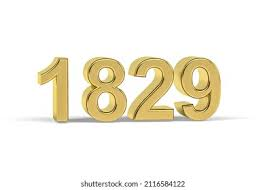 نتيجه گيري
در اين مقاله تلاش شد در برابر روايت غالب در جامعه شناسي تاريخي ايران كه در آن بر قدرت بی حد و حصر دولت و عدم ظهور نيروهاي اجتماعي مستقل از آن تاكيد ميكند، روايت بديلي با تاكيد بر تكثر مراكز قدرت و وجود نيروهاي اجتماعي نسبتا مستقل از دولت ارائه شود. شناسايي اين نيروها نيازمند رويكردي است كه اولا از تاكيد بر يك نيرو، مركز يا هرگونه موقعيت نسبتا منسجم و تعيين كننده اقتدار كه به يك مدل تك عاملي بينجامد پرهيز كرده، ثانيا با پرهيز از رويكرد تك خطي و مجموعه قابل تعميمي از فرايندهاي علي براي تبيين تحولات همه جوامع، زمينه را براي مطالعه مسيرهاي مختلف تحولات در جوامع خاص فراهم كرده و ثالثا همزمان با تاكيد بر زمينه هاي نهادي كلان، عامليت نيروهاي اجتماعي را نيز مورد توجه قرار دهد
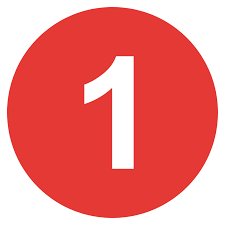 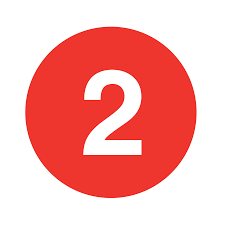 نهادگرايي تاريخي: -  1با پرهيز از تمركز بر يك زمينه نهادي يا سازماني منفرد و مورد توجه قرار
دادن كليت پيكربندي نهادي و مطالعه تعامل و كنش متقابل بين نهادها در يك زمينه گسترده نهادي،
از اتخاذ هرگونه مدل تك عاملي بري تبيين تحولات تاريخي اجتناب ميكند؛  -2با تاكيد بر
»بزنگاههاي مهم« تاريخي، زمانبندي و توالي سلسله رخدادهاي ناشي از اين بزنگاهها از مدلهاي تك
خطي فاصله گرفته و شكلگيري مسيرهاي متفاوت و ميراثهاي تاريخي جداگانه و متمايز در سير
تحولات جوامع مختلف را مورد توجه قرار ميدهد؛ و -  3با درنظر گرفتن نهادها به مثابه محصولات در
حال تحول منازعات نيروهاي اجتماعي و مورد توجه قرار دادن منافع كنشگران و روابط قدرت در
شكلگيري نهادها، به عامليت نيروهاي اجتماعي در بررسيها و مطالعات توجه ميكند
لذا در اين مقاله، براساس رويكرد نهادگرايي تاريخي، شكل گيري حكومت صفويه به عنوان يك»نقطه گسست« و »بزنگاه مهم« درنظر گرفته شد كه براساس الگوي »تواليهاي واكنشي« با بهجنبش درآوردن سلسلهاي از رخدادها، زمينه ساز ميراث نهادي خاصي شد كه فراتر از حكومت صفويه تداوم داشته و در دوره قاجاريه تثبيت شد.
ميراث نهادي
شكلگيري حكومت صفويه بر پايههاي متكثر ايدئولوژيك، سياسي و نظامي، و سپس سلسله رخدادهايي كه منجر به سست شدن پيوندهاي معنوي ميان شاهان صفوي و نيروهاي قزلباش و در نتيجه دنيوي شدن تدريجي حكومت به بروز تنازعات براي قبضه قدرت ميان شاهان صفوي و نيروهاي قزلباش انجاميد. شاهان صفوي در جهت تضعيف قدرت قزلباشها و استقلال از نيروهاي بوجود آورنده خود، اقدامات مختلفي را در سه جهت يعني 
الف- تشكيل اتحاديههاي ايلي جديد؛
 ب- تقويت بخش بروكراتيك حكومتي و تشكيل نيروي نظامي دائمي متشكل از غلامان؛ و 
ج- جستجوي يك منبع مشروعيت بخش جديد و مستقل از طريقت صوفيه انجام دادند
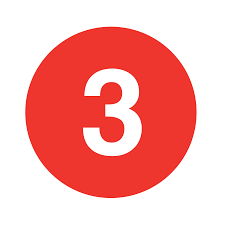 نتيجه اين اقدامات و به موازات آنها شرايط رونق اقتصادي، برخلاف انگيزه هاي تمركزگرايانه شاهان صفوي، برآمدن نيروهاي اجتماعي، سياسي و اقتصادي بود كه هرچه بيشتر تلاشهاي تمركزگرايانه حكومت صفويه را به چالش كشيده و فراتر از حكومت صفويه استمرار داشتند
برخلاف انگيزه هاي تمركزگرايانه شاهان صفوي
تلاقي زماني اين سلسله رخدادهاي واكنشي با شرايط تاريخي ديگري همچون عدم برخورداريشاهان قاجار از يك منبع مشروعيت بخش دروني و همزماني تاسيس حكومت قاجاريه با غلبهاصوليون بر اخباريون، و وجود نيروهاي اجتماعي و قدرتهاي محلي نسبتا خودمختار به جا مانده ازتحولات پيشين، منجر به تثبيت ميراث نهادي به جا مانده از حكومت صفويه شد.
غلبهاصوليون بر اخباريون
ويژگي عمده اين ميراث، پيكربندي نهادي مبتني بر شبكه نسبتا پيچيدهاي از روابط متقابل بين چهار نهاد اصلي يعني
 حكومت مركزي، 
روحانيت،
 بازار 
و ايلات و قبايل بود كه حاصل آن تعادل نهادي نسبتا پايداري بين اين نهادها بود. اين تعادل نهادي نه ناشي از سلطه يك نهاد بر نهادهاي ديگر بلكه محصول موازنه قدرت مبتني بر نيازهاي متقابل اين نهادها به يكديگر بود. تعادلي كه در آن اجزاي يك پيكره نهادي براساس نيازهاي متقابلي كه به يكديگر داشتند با هم در توازن به سر برده و هريك از عناصر به دليل وابستگياي كه به اجزا ديگر داشتند، از بهم زدن كلي اين توازن و اعمال قدرت يكسويه خود بر كل پيكره نهادي، ناتوان بودند
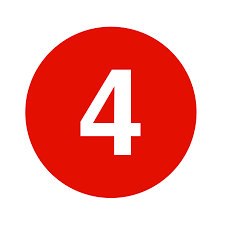 توازن
اين روايت از تحولات جامعه ايران، »گفتمان استبدادزدگي و خودكامگي« را كه ديدگاه غالب درتبيين و تحليل تحولات جامعه ايران است به چالش مي كشد. زيرا براساس »گفتمان استبداد زدگيو خودكامگي«، قدرت بيحد و حصر دولت، اجازه شكل گيري و ظهور نيروهاي اجتماعي مستقل از دولت را نداده است و به همين دليل در اين تحليلها، با »غياب جامعه« به معني بي توجهي بهعامليت و نقش آفريني نيروهاي اجتماعي در تحولات جامعه مواجه هستيم.
قدرت بيحد و حصر دولت
در حالي كه تحليلهاي مبتني بر »گفتمان استبدادزدگي و خودكامگي«، به دليل قائل شدن به عامليت انحصاري حكومت و بيتوجهي بهنقش نيروهاي اجتماعي، تحولات جامعه ايراني را به چرخه مستمر »استبداد- هرج و مرج- استبداد« تقليل ميدهند، روايتي كه در اين مقاله از جامعه ايراني ارائه شد، چارچوب مناسبي را براي تحليل و تبيين تحولات جامعه پيشانوسازي ايران ارائه ميكند كه براساس آن، بسياري از تعاملات، روابط و مقاومتهاي صورت گرفته در آن دوره تاريخي را ميتوان براساس تلاش نيروهاي مختلف اجتماعي براي حفظ و بازتوليد تعادل نهادي موجود و جلوگيري از دست اندازي حكومت يا هر يك از نيروهاي ديگر به حوزه فعاليتها و اختيارات نهادي نيروهاي ديگر فهم و تبيين كرد.
تحليل و تبيين تحولات جامعه پيشانوسازي ايران